Fungal infections and anti-fungal therapy: an introduction
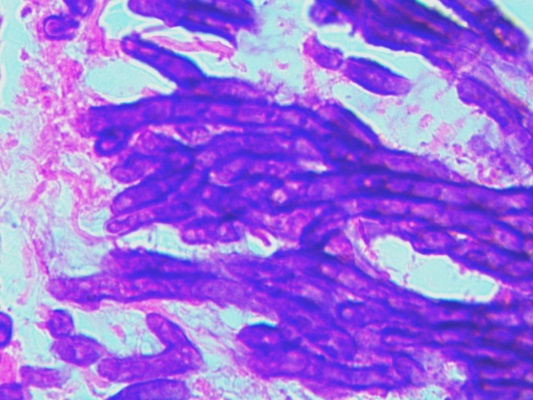 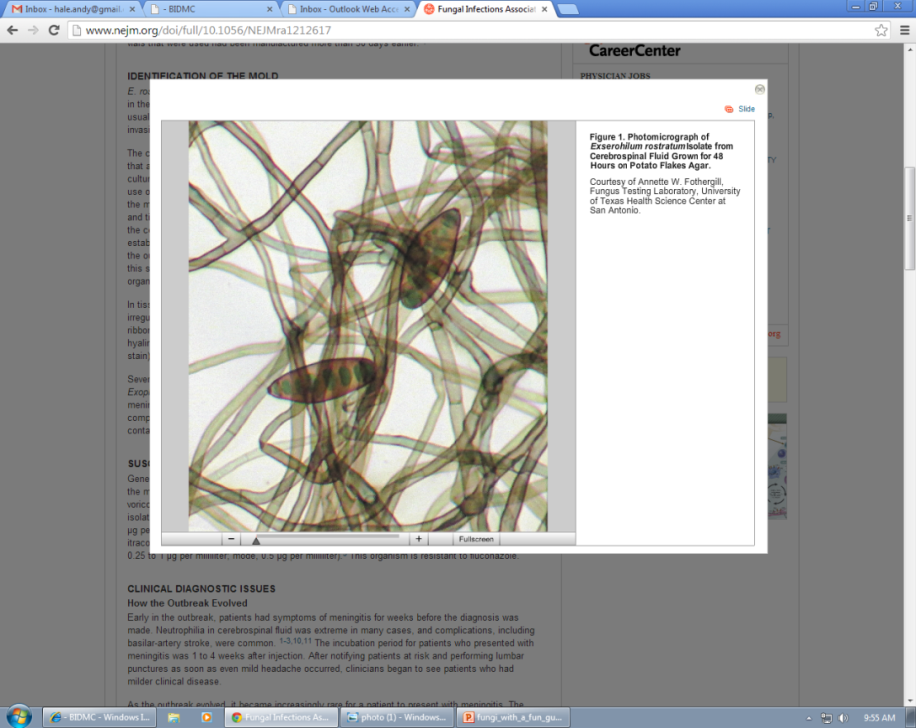 2
Welcome to the module on fungal infections and treatment
Please take this brief pre-module quiz!

    https://goo.gl/forms/IMz3DqiNTLuwAVDQ2
3
This module works a lot better in “presentation” mode
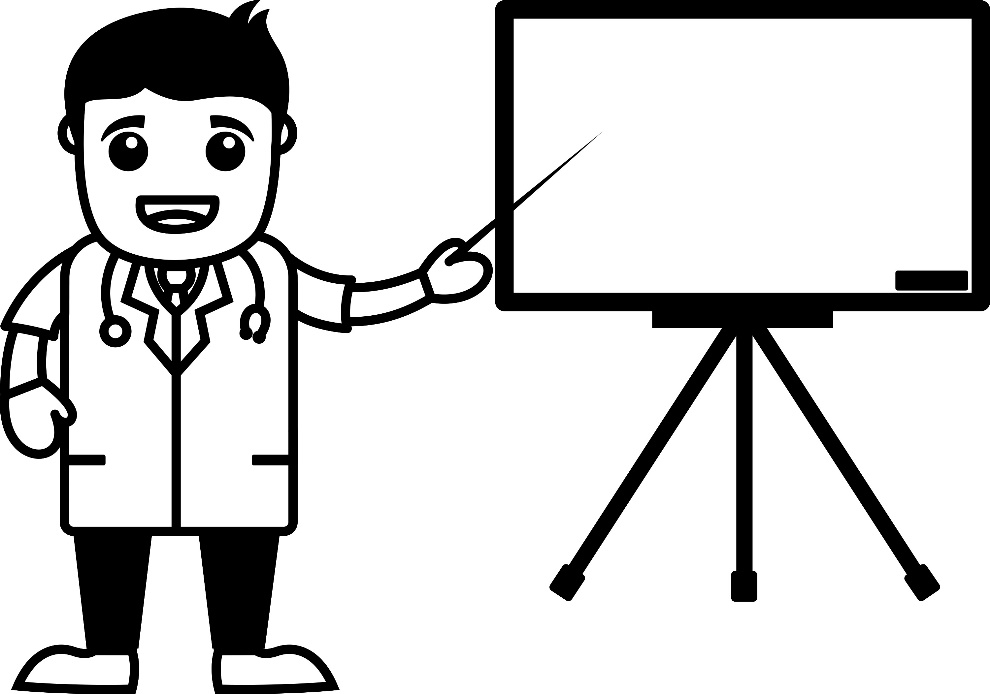 Start presentation mode now
4
Outline (click to jump to a section)
Classifying fungi 
Important fungal pathogens
Anti-fungals 
Anti-fungal quick review
Monitoring drug levels
Practice cases   
Post-module quiz
5
Outline (click to jump to a section)
Classifying fungi 
Important fungal pathogens
Anti-fungals 
Anti-fungal quick review
Monitoring drug levels
Practice cases
“Fungi”: the difficulties begin
A mushroom walks into a bar and orders a drink. 
The bartender says, “I’m sorry, sir, but we only serve humans here.” 
The mushroom replies, “Come on, give me a break – I’m a fungi!”
Fungal terminology can be confusing
Pseudohyphae
True hyphae
Budding
Mold
Yeast
Dimorphic
Conidia
Conidiophore
Germ tube
What does it all mean??
One species, many forms Example: Anas platyrhynchos (Mallard duck)
Adult male form
Adult female form
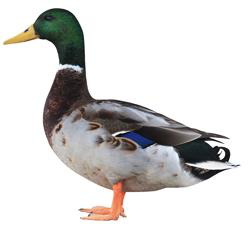 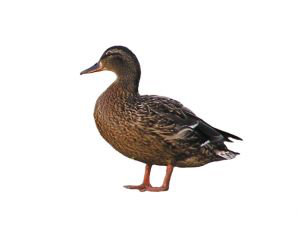 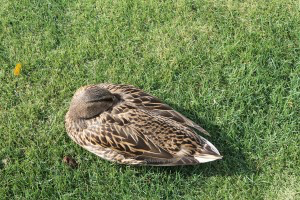 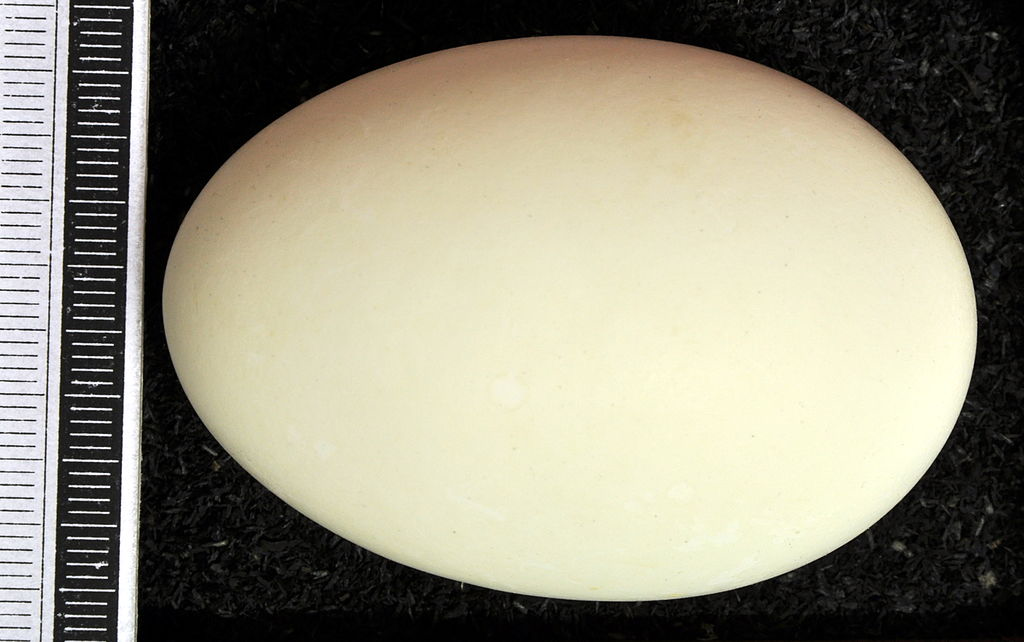 Egg form
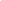 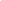 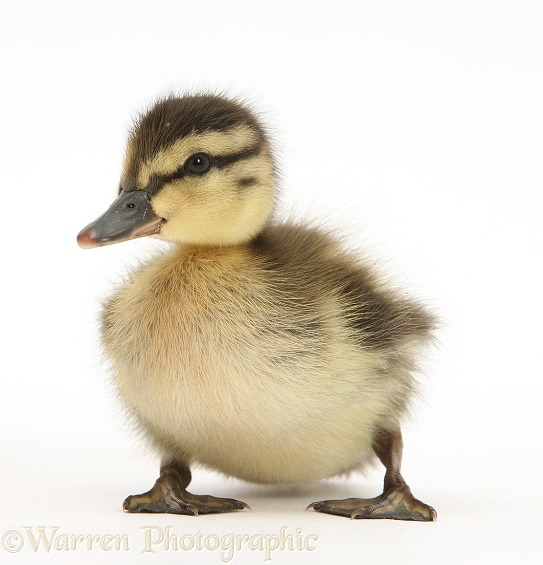 Sleeping configuration
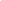 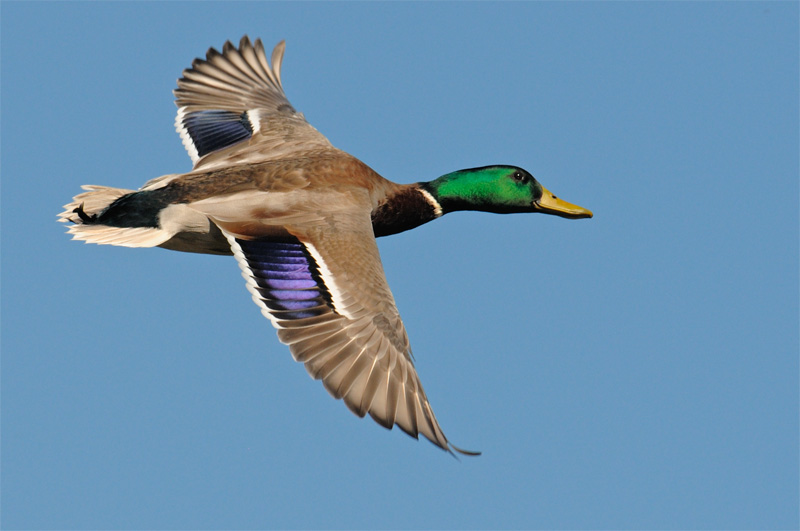 Juvenile form
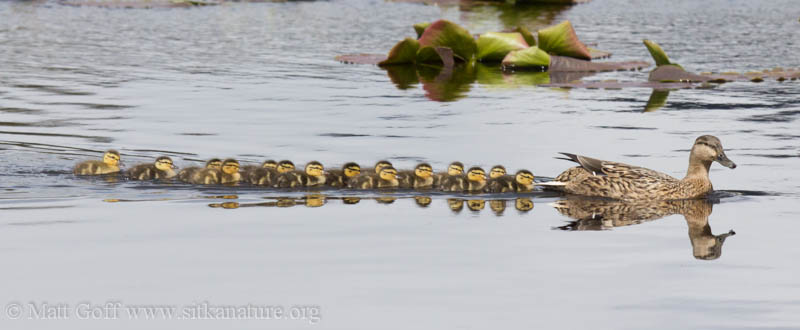 Chain form (ducks in a row)
Flying configuration
[Speaker Notes: Photo credits: https://en.wikipedia.org/wiki/Mallard#/media/File:Anas_platyrhynchos_MWNH_1048.JPG, http://www.warrenphotographic.co.uk/27940-mallard-duckling, https://www.rightpet.com/livestock-poultrydetail/mallard-duck, http://www.ducksters.com/animals/mallardduck.php, http://www.sitkanature.org/wordpress/2012/05/13/mallard-ducklings/, http://www.grahamowengallery.com/photography/ducks.html, http://www.northwestfloridaoutdooradventure.com/wp-content/uploads/2013/02/SleepingDuck.jpg]
Budding
Pseudohyphae
New yeast cell
True hyphae
Germ tube
Just like a duck, fungi can have many different life stages and appearances
Fungal cell
Conidia
Conidiophore
Conidia
Conidiophore
True hyphae
Etc.
Classifying fungi
Just like bacteria can be roughly separated into Gram positive vs Gram negative; aerobe vs anaerobe (with important treatment differences)
…pathogenically important FUNGI can be separated into 3 distinct groups
Fungi
Yeasts
Molds
Dimorphics
Unicellular
Candida species
Cryptococcus
Multicellular
Aspergillus
Mucor
Can be mold or yeast
“Endemics”
Coccidiodes
Histoplasma
Blastomyces
Sporothrix
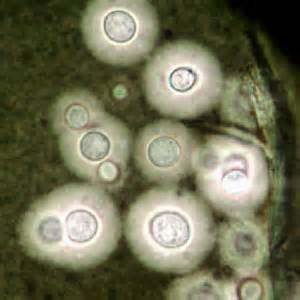 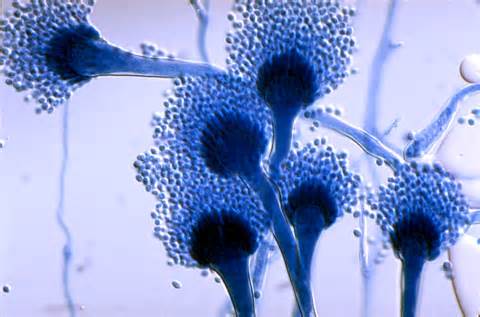 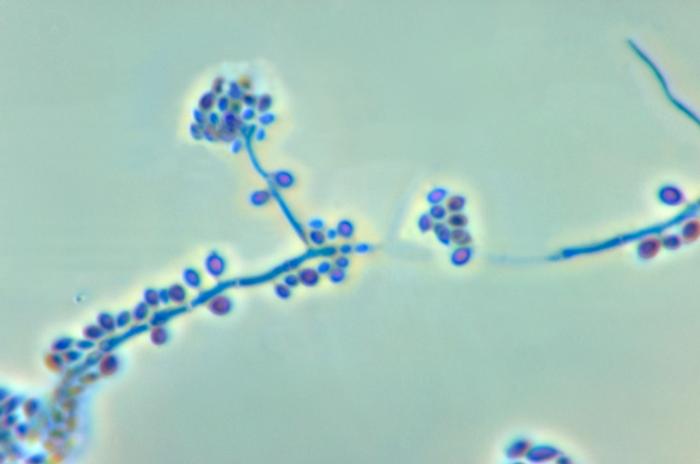 Wait, that’s all?
Of course not! There are many more fungi out there…just call an ID consult when you don’t recognize it…some are highly pathogenic and some are just environmental contaminants 
The last slide shows the MAJORITY of clinically important pathogenic fungi
13
Outline (click to jump to a section)
Classifying fungi 
A few important fungi 
Anti-fungals 
Anti-fungal quick review
Monitoring drug levels
Practice cases   
Post-module quiz
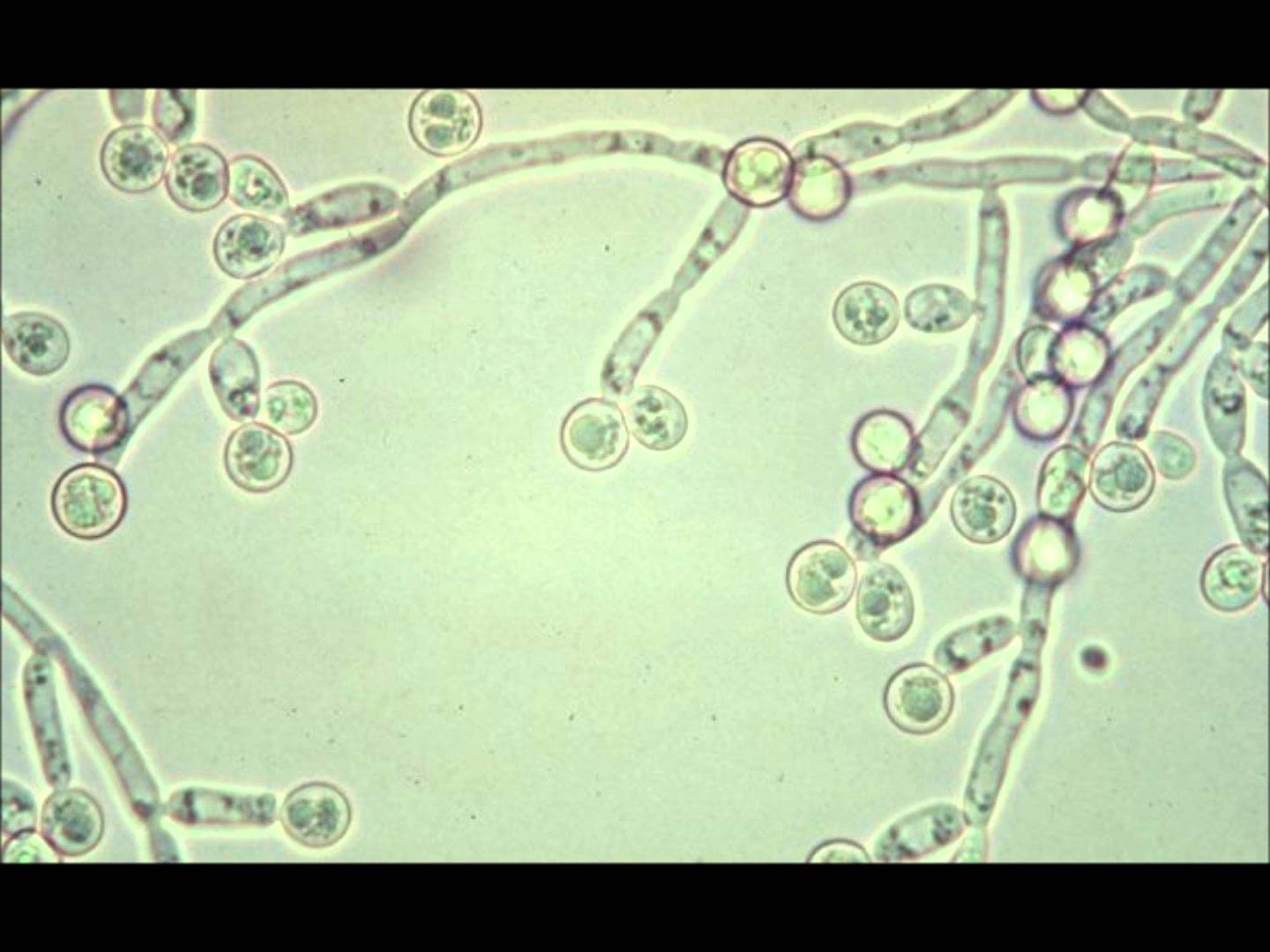 Yeast
Candida species
>50 types  (C. albicans, C. tropicalis, C. glabrata, C. krusei, C. auris, etc…)
A budding yeast that forms pseudo-hyphae 
Infections roughly divided into 3 categories:
1) Non-significant colonization: frequently found in the GI tract, skin, tracheobronchial tree, GU tract, and of minimal significance 
2) Local mucocutaneous: thrush, esophagitis, vulvovaginitis, balanitis, mastitis
3) Invasive: UTI, endophthalmitis, meningitis, endocarditis, empyema, intraabdominal, candidemia (often line-associated) 
IDSA guidelines exist
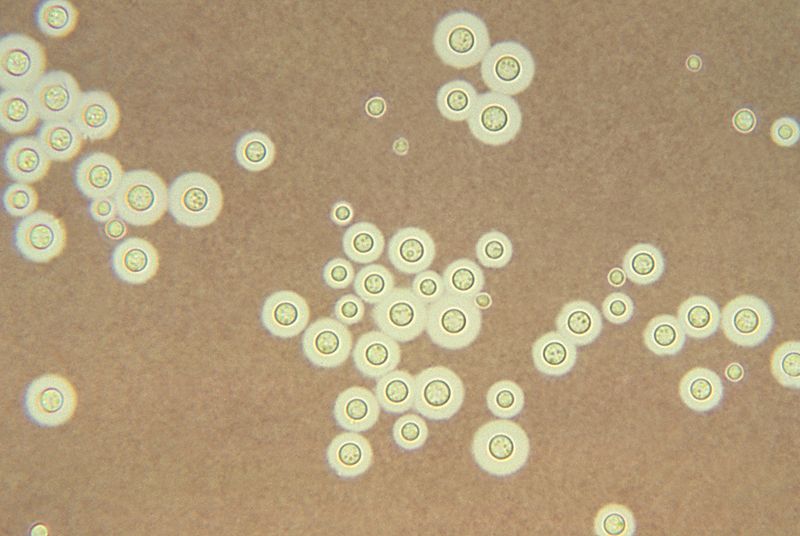 Yeast
Cryptococcus
Ubiquitously in soil and near birds (which harbor Crypto in their GI tract)
Encapsulated yeast 
Primary infection in the lungs when organisms are inhaled
Can spread to the CNS: Cryptococcal meningitis is a common opportunistic infection 
Skin/bones also can be involved
Cryptococcal antigen test aka CrAg: 
93-99% sensitive, 93-98% specific, and fast. 
A good way to quickly consider crypto infection
IDSA guidelines exist
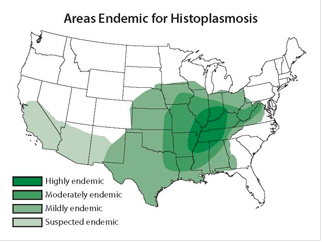 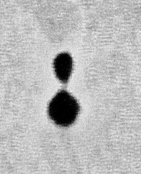 Dimorphic endemic fungus
Histoplasma
Exist as as a mold in the soil and “narrow based budding yeast” in the body
90% of infection are subclinical, but it can form granulomas and be latent  / reactivate
More severe in immunocompromised host
Endemic to the Mississippi River Valley area
Acute infection mimics pneumonia
CXR can have diffuse infiltrates and conspicuous hilar adenopathy 
Disseminated histo often effects liver, spleen, GI track, bone marrow, CNS
Special diagnostic: urine histo antigen: 
~70-85% sensitive, but false-positive from blastomycosis, aspergillus, and a few others
IDSA guidelines exist
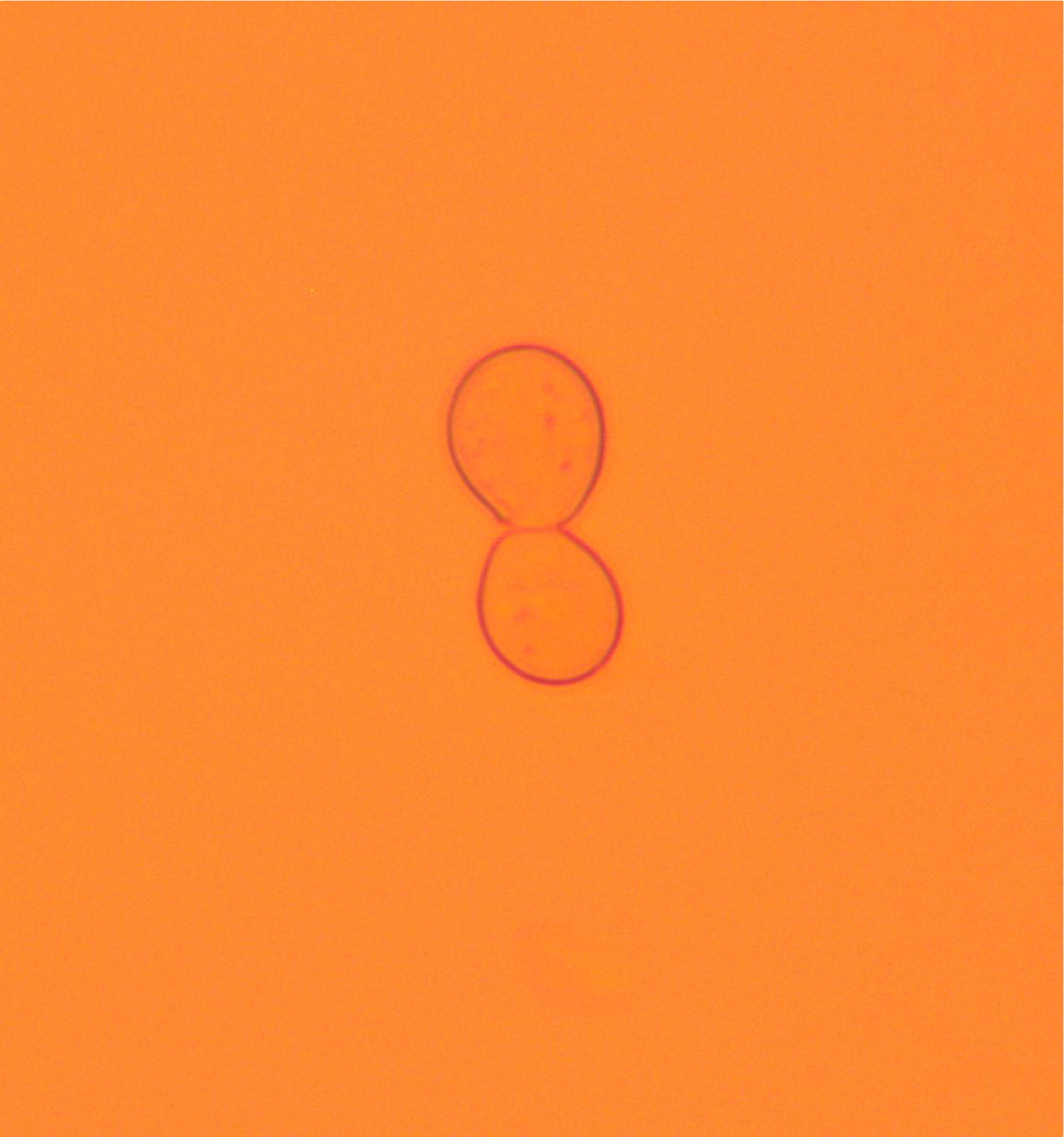 Dimorphic endemic fungus
Blastomyces
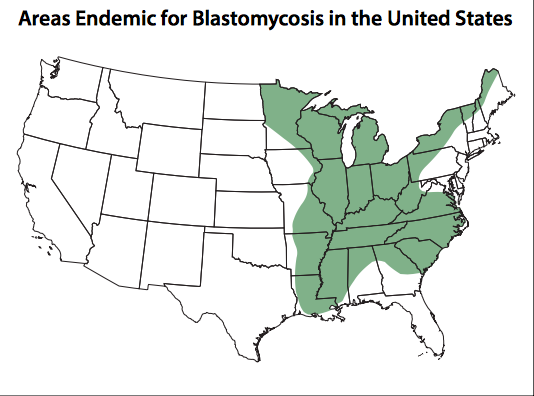 Mold in soil/water; broad-based budding yeast in the body
Also endemic to the Mississippi River Valley area, though a bit different than Histoplasma
Primary infection is an acute pneumonia, often mimicking community-acquired PNA
Rarely, can be fulminant and cause ARDS
Can disseminate to the CNS, skin, bones, and GU tract
Diagnosis: smear and culture; an antigen test is becoming more available, but cross-reacts with histoplasma 
IDSA guidelines exist
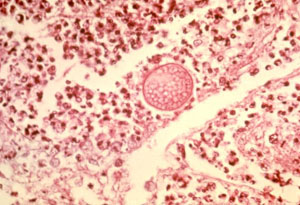 Dimorphic endemic fungus
Coccidiomycosis “Valley Fever”
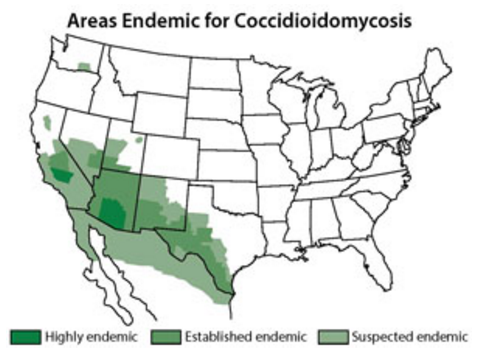 Mold in the soil, yeast in the body
Endemic to the Southwest United States
Most cases are asymptomatic, but latent infection can be established 
Primary infection resembles CAP and is typically self-limited
Disseminated disease occurs in 8% of infections
Bone, joint, and CNS infection are quite serious 
Significantly higher risk in immunocompromised, African-American, and Filipino patients 
Diagnosis based on culture, histology, and serology
IDSA guidelines on cocci exist
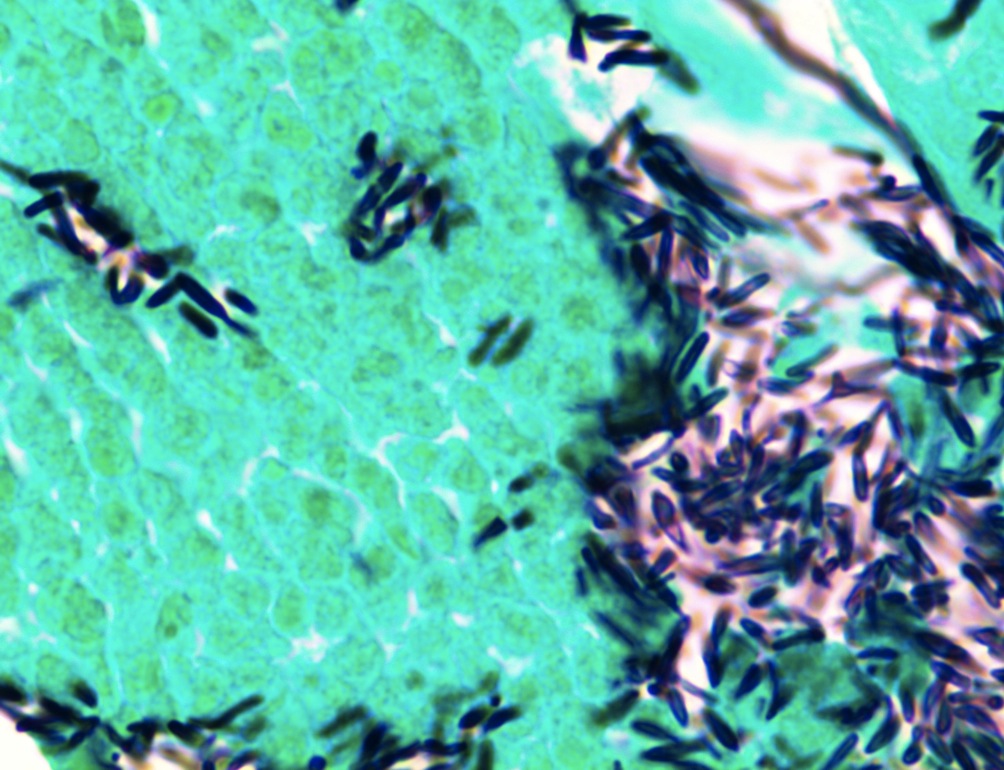 Dimorphic fungus
Sporotrichosis
Often found on soil, moss, or organic material
Including the classic “rose thorn”, but others too 
Causes cutaneous infection that often has “lymphangitic” spread 
Ulcerative lesions that “jump” from node to node
Note: this pattern is seen in M. marinum, leishmania, tularemia, nocardia…often is called “sporotrichoid pattern” but differential is broad
In immunocompromised host, can have disseminated disease, often to the lungs, bones, or CNS
Diagnose with culture/histology. Classically looks like cigar-shaped yeast
IDSA guidelines exist
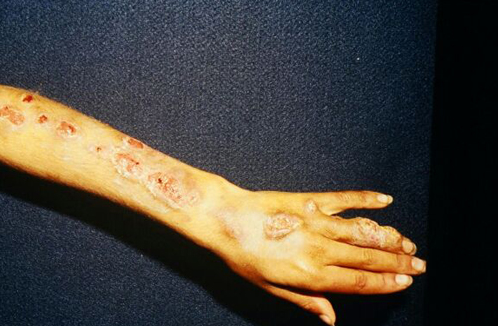 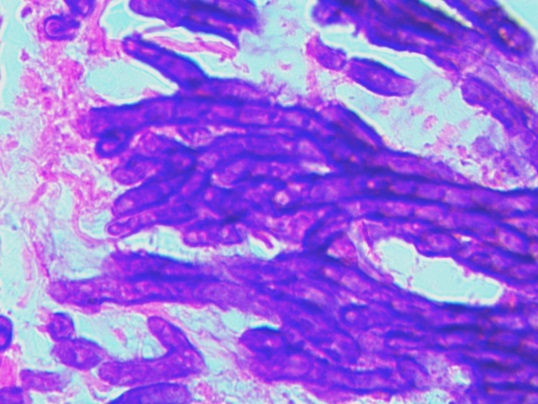 Mold
Aspergillus
Many different species (A. fumigatus, A. terreus, etc), ubiquitous in the environment
Spectrum of disease: 4 types
Non-significant colonization
Quite common in the respiratory tree. Positive cultures alone are not necessarily an infection
Allergic Bronchopulmonary Aspergillosis (ABPA)
Hypersensitivity  to Aspergillus spores, causing inflammation of bronchioles and eosinophilia 
Aspergilloma
Fungus ball inside an old lung cavity (usually from TB). Can be benign, or cause angio-invasion and need to be surgically removed. 
Invasive aspergillosis
A feared infection for immunocompromised hosts
Usually in the lungs, but can cause severe disease in the sinuses, CNS, eyes, or elsewhere
Diagnosis based on imaging, cultures, BIOPSY, and galactomannan 
There are IDSA guidelines for this
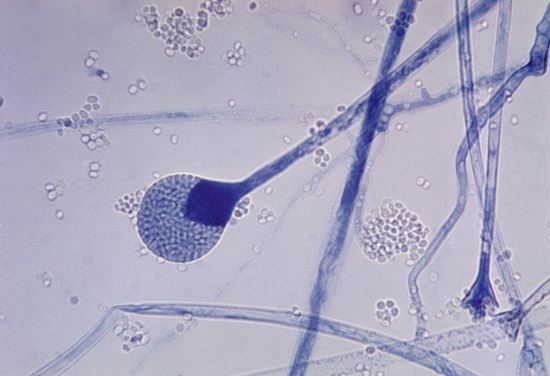 Mold
Mucormycosis
The term refers to infections from several different molds, otherwise called “zygomycosis”
Mucor, rhizopus, and others
Ubiquitous in nature; easily become airborne and inhaled 
Diabetics (esp. those with ketoacidosis) are at particular risk, as well as other immunocompromised (esp. SCT) hosts
An enzyme called ketone reductase allows mucor to thrive in high-glucose, low-pH environments
Rhino-orbital-cerebral mucormycosis is a feared infection, with high morbidity/mortality, and often requires surgical debridement  + antifungals 
Diagnosis requires culture and biopsy
Diagnosing fungal infections
Usually, culture, smear, or histology from direct biopsy is needed
There are a few adjuvant tests (examples) 
Serum/CSF Cryptococcus antigen (CrAg)
Urine Histoplasma and Blastomyces antigens
Coccidioides serology
Galactomannan
(1,3)-β-D-glucan
Fungal cell wall
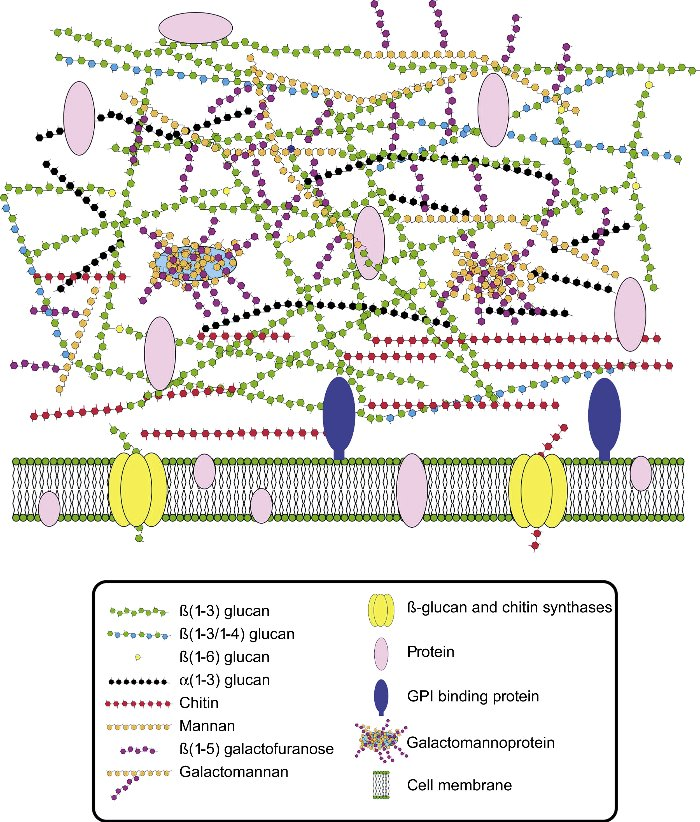 Galactomannan: A polysaccharide that is a major component of Aspergillus cell walls; also present in the cell walls of a number of other fungal species
May be detected in the blood before signs/symptoms 
False +s: certain B-lactams (zosyn)
Other fungi may have GM: Fusarium species, Penicillium species , Histoplasma capsulatum 
False + results are more likely to occur during the first 100 days following HSCT and in patients with gastrointestinal tract mucositis
Pic: Rev Iberoam Micol. 2010;27:155
Slide courtesy Carolyn Alonso
1,3-Beta-D-glucan, a cell wall component of many fungi
Not specific for Aspergillus
Can be positive in:
Candidiasis 
Pneumocystis jirovecii (PCP)
Fusarium
Typically negative in patients with mucormycosis or cryptococcosis
False positives:
Hemodialysis with cellulose membranes
Intravenous immunoglobulin (IVIG)
Albumin
Gauze packing of serosal surfaces
IV amox-clav 
Bloodstream infections with certain bacteria, such as Pseudomonas aeruginosa
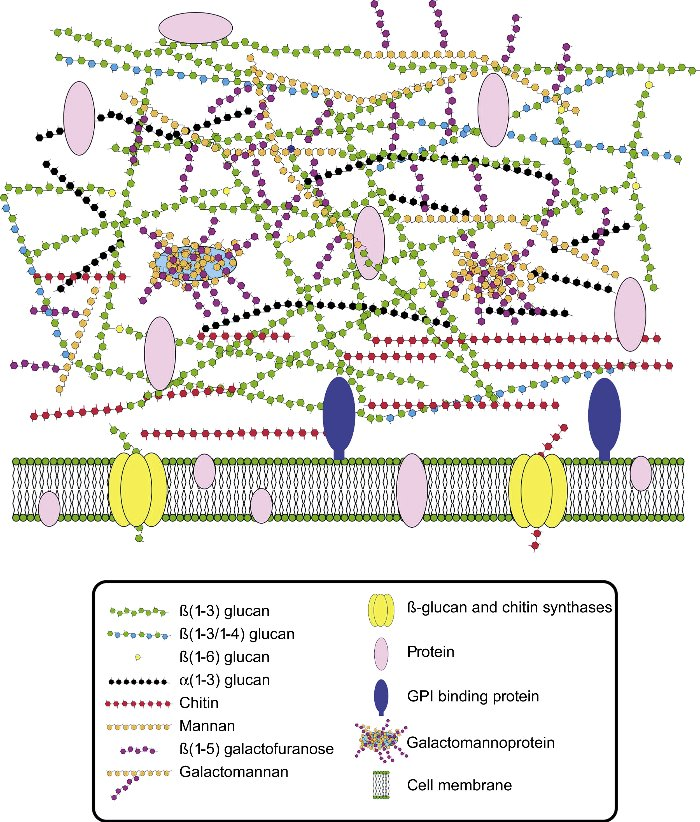 Pic: Rev Iberoam Micol. 2010;27:155
Slide courtesy Carolyn Alonso
25
Outline (click to jump to a section)
Classifying fungi 
Important fungal pathogens
Anti-fungals 
Anti-fungal quick review
Monitoring drug levels
Practice cases   
Post-module quiz
Anti-fungals
There is a fundamental problem with creating anti-fungals:
Human cells and fungal cells are both EUKARYOTES
Bacteria are PROKARYOTES
There are many fewer differences between human and fungal cells than human and bacteria cells…thus many fewer targets
Prokaryote
Eukaryote
Fungal cell wall is the big difference!!
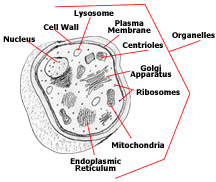 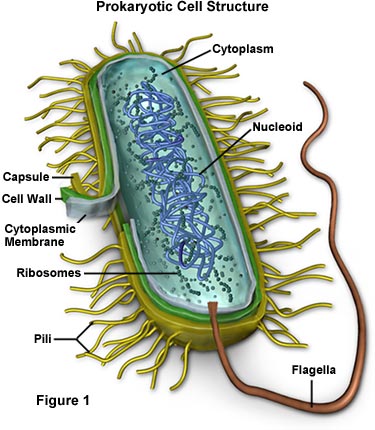 Fungi
No cell wall
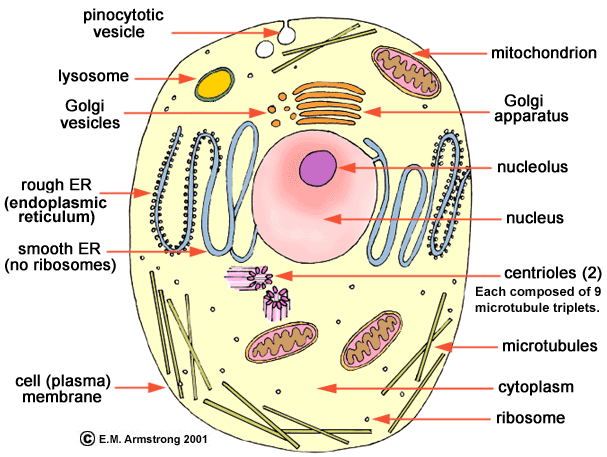 Human
[Speaker Notes: The main identifying characteristic of fungi is the makeup of their cell walls. Many contain a nitrogenous substance known as "chitin," which is not found in the cell walls of plants, but can be found in the outer shells of some crabs and mollusks. Not a whole lot of targets that wouldn’t become chemo!]
Systemic antifungal agents
Azoles
Amphotericin 
Flucytosine
Fungins (echinocandins)
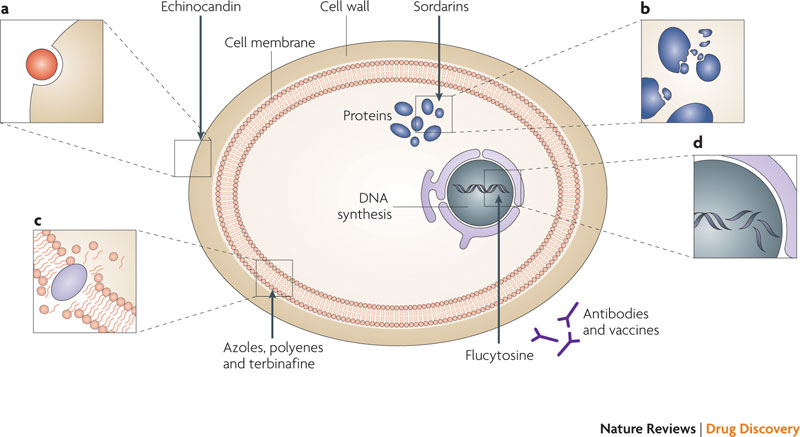 The Antifungal Timeline
Posaconazole DR Tabs– 2013
Isavuconazole – 2015
Amphotericin B – 1958
Flucytosine – 1971
Posaconazole – 2006
Ketoconazole – 1981
Itraconazole – 1992
Voriconazole – 2002
1985
1995
2005
2015
1975
1955
1965
Lipid Amphotericin Formulations – 1995-99
Griseofulvin – 1959
Miconazole – 1979
Fluconazole – 1990
Echinocandins – 2001-06
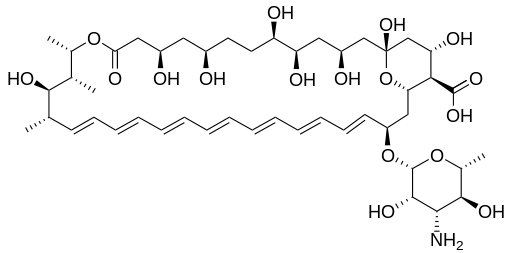 Amphotericin B
Mechanism of action: bind to sterols, primarily ergosterol, causing pores that leak cellular components
Targets are not unique to fungi! Human cells have sterols too…this thing is going to have side-effects
Spectrum: broad. Most yeast, all dimorphics, and molds
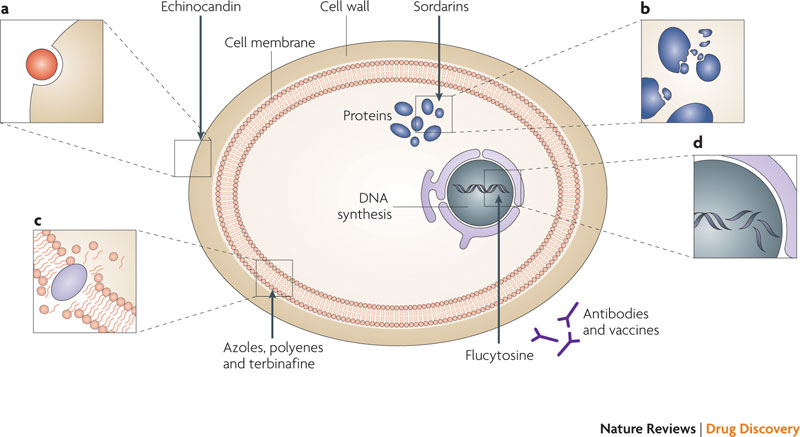 [Speaker Notes: Sometimes resistant: chromoblastomycosis, Aspergillus terreus, Candida lusitaniae, Scedosporium spp, and some Fusarium spp]
Amphotericin B side-effects
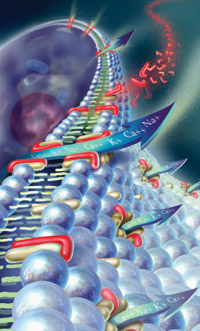 Kidney injury (>20%) 
Low electrolytes common 
The pores formed in renal membranes literally let electrolytes pour out
Watch K+, Ca2+, Mg2+, Phos closely…they can drop significantly 
Transfusion reaction: tachycardia, resp. distress, N/V, fever…can look bad
Amphotericin B deoxycholate vs liposomal amphotericin B
Incidence of nephrotoxicity is lower with liposomal amphotericin B (15% versus 33%)
More expensive
Pretty much we only use ambisome (liposomal version) in the USA
Other countries have more amphotericin B deoxycholate
[Speaker Notes: What we use here at BIDMC, though cost could be prohibitive in sub-Saharan africa]
Flucytosine
Mechanism of action: Penetrates cells, converted to fluorouracil, which competes with uracil, interfering with RNA synthesis
Side effects: hematologic (leukopenia and thrombocytopenia)
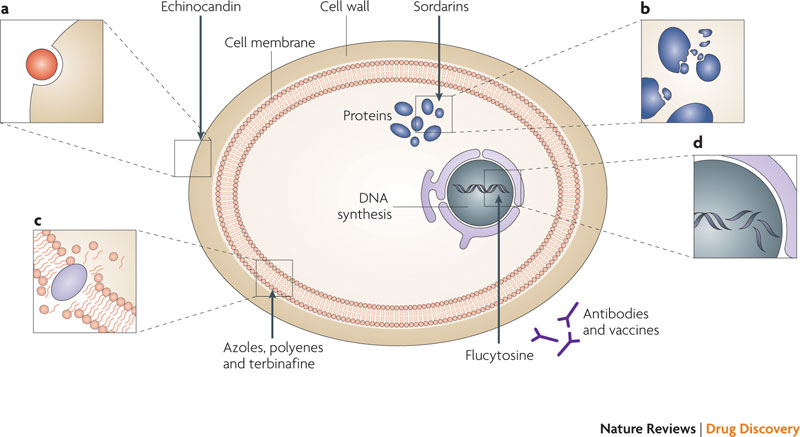 [Speaker Notes: Renal dysfunction a particular problem from someone already getting amphotericin B!]
Flucytosine: a market failure
50 years old 
Currently unregistered and unavailable in most of Asia and Africa
Only 2 pharmaceutical companies make it, thus cost artificially high 
Course of treatment can be >$10,000)
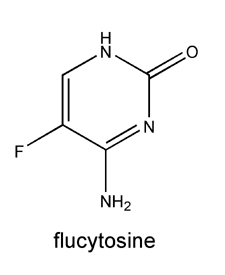 Azoles
Fluconazole, itraconazole, voriconazole, posaconazole, isavuconazole
Mechanism of action: inhibiting a cytochrome P450 enzyme necessary for ergosterol
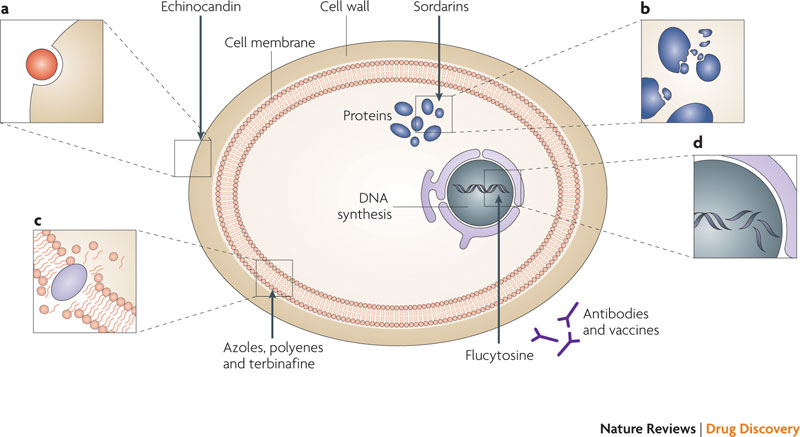 [Speaker Notes: Fluconazole, itraconazole, voriconazole, posaconazole are triazoles; ketokonazole is a imidazoles 
the cytochrome P450 dependent enzyme lanosterol 14-alpha-demethylase]
Azoles
Fluconazole: good yeast coverage. Good CSF penetration. Great bioavailability, no levels
Itraconazole: yeasts and dimorphics, no molds. Only PO, inconsistent bioavailability (need to check levels), doesn’t reach CSF
Voriconazole: covers yeast, dimorphics, and some molds (aspergillus, not mucor). Variable bioavailability (check levels). Good CSF penetration
Posaconazole: covers yeasts, dimorphics, and molds, but only oral and absorption can be problematic. Rarely levels. 
Isavuconazole: similar spectrum to posaconazole (yeast, dimorphics, and molds); better bioavailability; causes QTc shortening (unlike all the other azoles, which cause QTc prolongation)
[Speaker Notes: Hepatotoxicity is common to the whole group, and LFTs should be monitoed 
Watch those abx and coumadin levels on voriconazole!]
Azole side effects
All the azoles have significant drug-drug interactions
They were designed to inhibit cytochrome P450 system!
Hepatotoxicity: monitor ALT/AST
Prolonged QTc (except isavuconazole, which weirdly shortens QTc)
Voriconazole classically causes visual hallucinations as a side-effect when levels are too high
Fungins (echinocandins)
Micafungin, caspofungin, anidulafungin
Mechanism of action: target fungal cell glucan synthesis
Finally an anti-fungal whose target is purely fungal
Less side effects! (but only IV )
Spectrum 
Often used for invasive candidiasis and empiric fungal coverage in neutropenic fever
No dimorphics
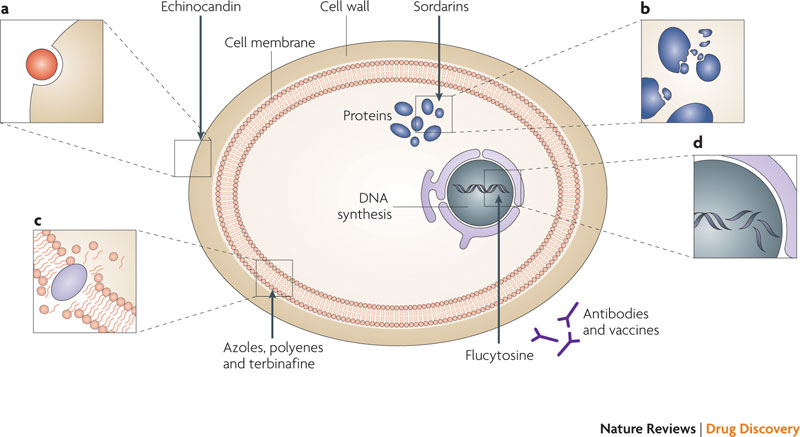 [Speaker Notes: - No other antifungal has been unique to fungi yet! 
- Look at the molecule: it’s huge! Large lipophilic compound that has very little bioavailability orally (it can’t get absorbed)
Similar spectrum for both 
 cryptococcus is very sensitive to caspofungin when injected inside, but thought that melanin in cell wall may prevent this.]
39
Outline (click to jump to a section)
Classifying fungi 
Important fungal pathogens
Anti-fungals 
Anti-fungal quick review
Monitoring drug levels
Practice cases   
Post-module quiz
Fluconazole
Fluconazole is great for C. albicans, and many other candida species. We use it for cryptococcal infections, and sometimes for dimorphics. No levels
Candida krusei and Candida glabrata are usually fluc resistant
= best use
Itraconazole
Itraconazole is really used just for dimorphic infection, and only if not severe (with severe infection use amphotericin) or for “mop-up” after an amphotericin induction. Check levels
= best use
Voriconazole
Voriconazole is THE treatment of choice for Aspergillus, and a few random molds. Check levels
= best use
Posaconazole
Posaconazole has broad spectrum, but less clinical data…don’t use it for severe infections (amphotericin is for that). Often used as prophylaxis in hematopoietic stem cell transplant patients. Check levels
Isavuconazole is the new kid on the block…broad spectrum, less drug-drug interactions, better bioavailability than posaconazole, doesn’t prolong QTc…likely to be used more in the future but data still accumulating. No levels
Isavuconazole
The fungins (micafungin and the like) are great for covering Candida…they cover more candida species than fluconazole does. However, only IV. And note that for really bad candida infections (like endocarditis) amphotericin/flucytosine is better. It covers aspergillus but is inferior to voriconzole. No levels
Fungins
= best use
Flucytosine is NEVER used as monotherapy; it is always used in combination with amphotericin. Use for very serious yeast infections, like Candida endocarditis or meningitis, or Cryptococcal meningitis. Check levels
Flucytosine
= best use
The Big Bad Wolf…Amphotericin has very broad coverage, and the best data for serious fungal infections. If someone is really sick with a fungal infection, amphotericin is the big gun. However, it is QUITE toxic unfortunately. No levels.
Note that for aspergillus, voriconazole is better
Rare species that amphotericin does not usually cover: Aspergillus terreus, Scedosporium spp; Candida lusitaniae; some fusarium …just so you know some do exist
Amphotericin
Fluconazole
Itraconazole
Voriconazole
Posaconazole
Isavuconazole
Fungins
Flucytosine
Amphotericin
= best use
49
Outline (click to jump to a section)
Classifying fungi 
Important fungal pathogens
Anti-fungals 
Anti-fungal quick review
Monitoring drug levels
Practice cases   
Post-module quiz
Therapeutic Drug Monitoring – What’s up with those levels anyways?
J Antimicrob Chemother. 2014;69(5):1162-76
Antimicrob Agents Chemother. 2009;53(1):24-34
51
Outline (click to jump to a section)
Classifying fungi 
Important fungal pathogens
Anti-fungals 
Anti-fungal quick review
Monitoring drug levels
Practice cases
Got it???
Let’s do some cases
Case 1
72yoM presents with fever and lower back pain. On exam, he has 4/5 strength in his lower extremities and saddle anesthesia. On further history, you learn that he has chronic back pain, and has been receiving regular spinal injections of methylprednisilone.
What is the causative agent? (hint: this was a major outbreak in 2012)
Exserohilum rostratum (a mold)






OK you’ve never heard of it, but what are reasonable choices for antifungals for a serious mold infection from what you have already learned? Seriously, what do you think? Write it out
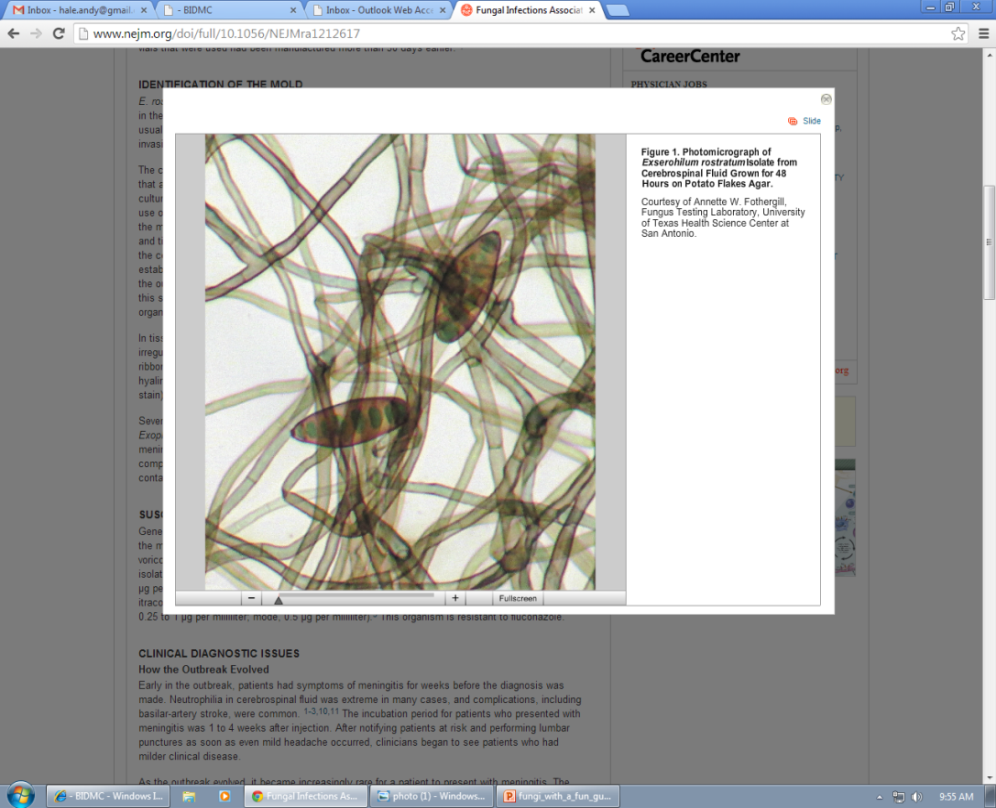 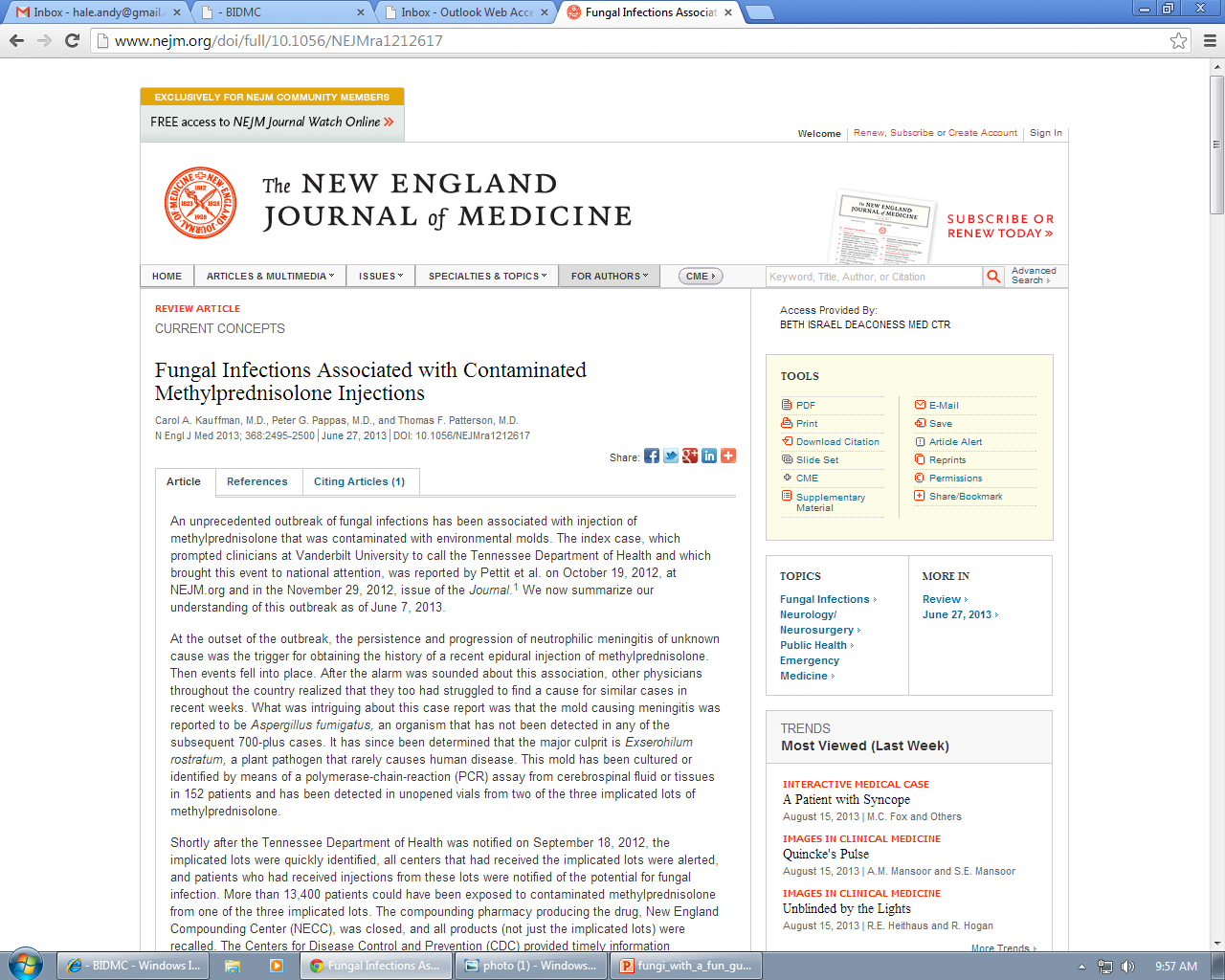 [Speaker Notes: Exserohilum rostratum]
Fluconazole
Itraconazole
Voriconazole
Posaconazole
Isavuconazole
Fungins
Flucytosine
Amphotericin
Case 1
72yoM presents with fever and lower back pain. On exam, he has 4/5 strength in his lower extremities and saddle anesthesia. On further history, you learn that he has chronic back pain, and has been receiving regular spinal injections of methylprednisolone.
Initially, when no one had any idea what to do, they used liposomal amphotericin AND voriconazole
As it turns out, this mold is sensitive to voriconzole, so that’s what’s used now
BUT NOW YOU SEE HOW EASY IT IS!
[Speaker Notes: Exserohilum rostratum]
Case #2
71-year-old female
Lived in Guatemalan countryside for her whole life as a bean farmer
Moved to Boston approximately two months prior to live with her daughter.  
Reports that over the last 3-4 years:
Several painful raised ulcerative lesions over herright posterior lower leg.
Recently worsening
Denies any obvious trauma or animal bites (insect or otherwise) to the region
Has never attempted treatment for these lesions
LESIONS
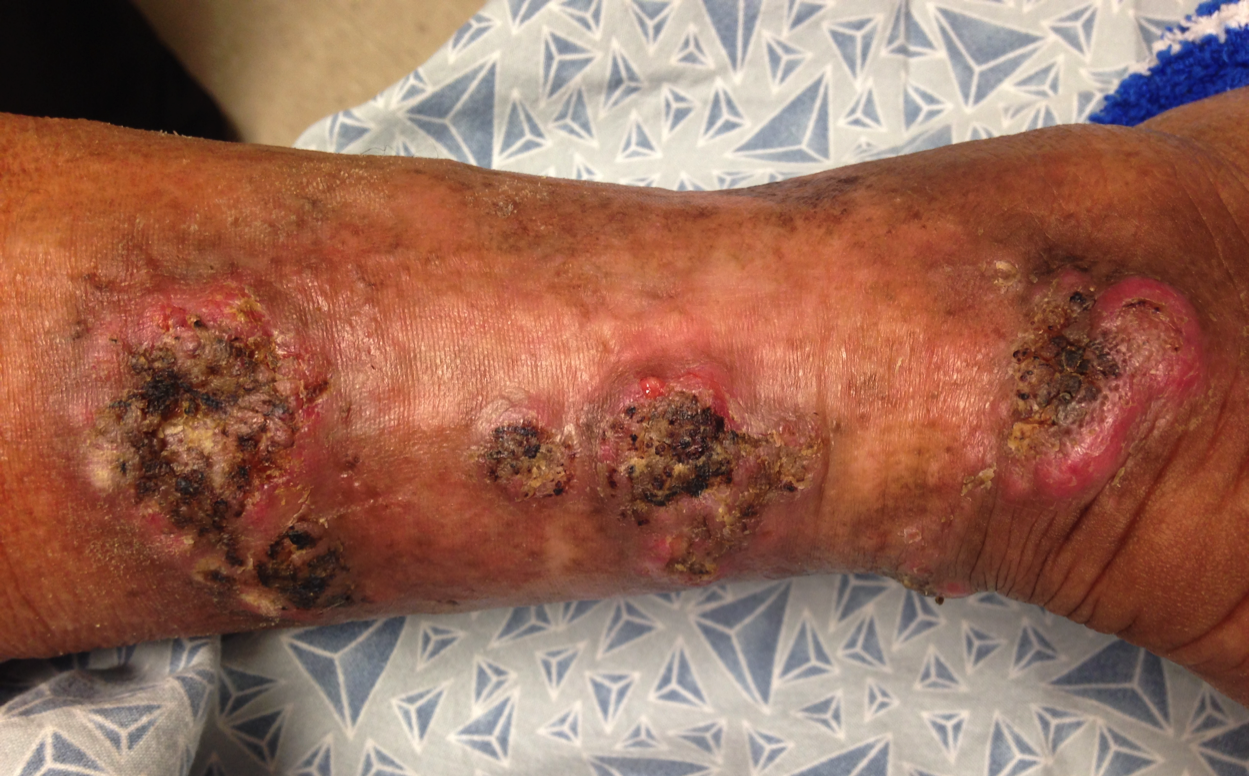 PAS stain: cigar-shaped yeast forms
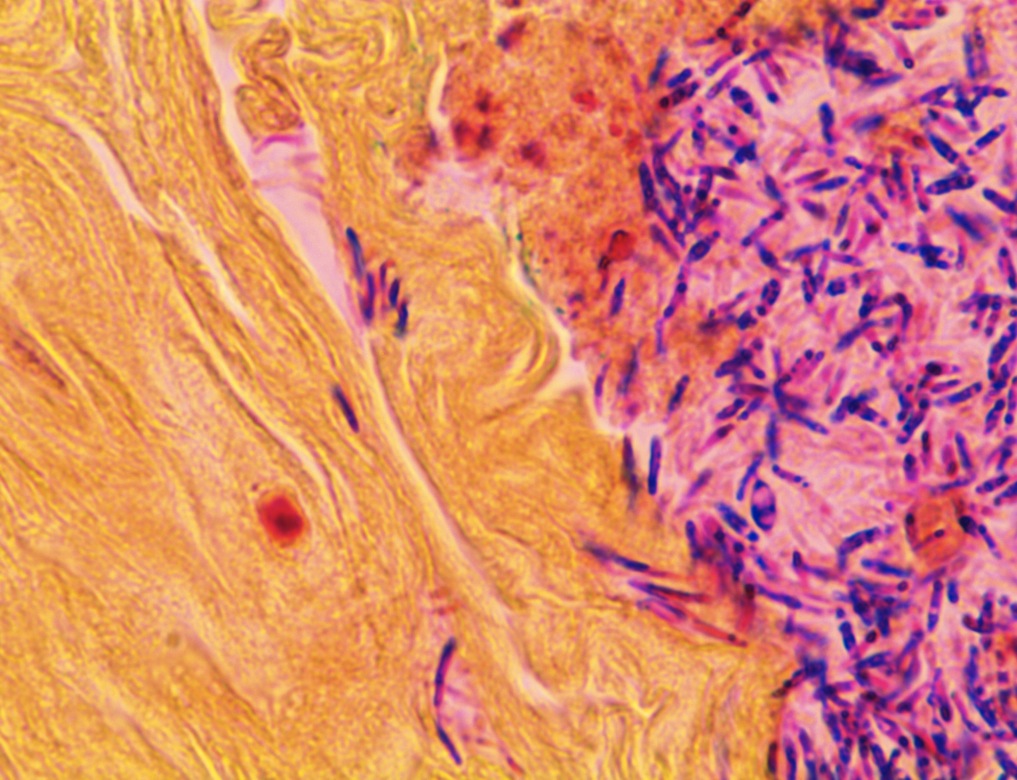 Diagnosis? Treatment?
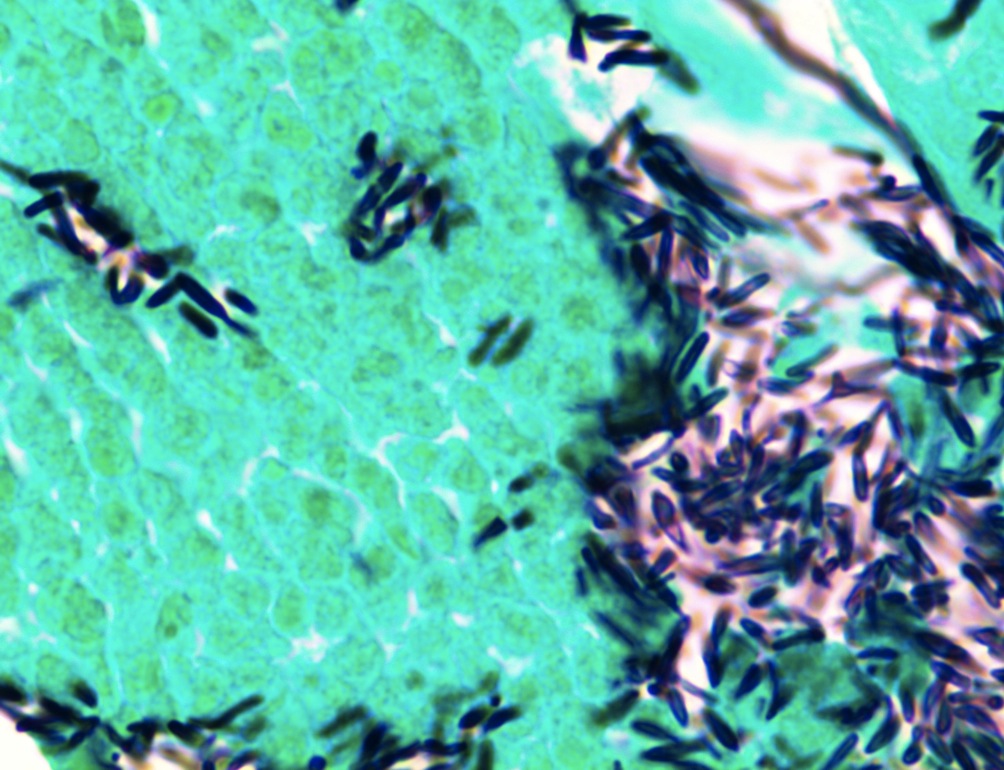 Hint:
Cigar-shaped yeast forms are classic for Sporothrix!
Fluconazole
Itraconazole
Voriconazole
Posaconazole
Isavuconazole
Fungins
Flucytosine
Amphotericin
Not severe systemic disease, started on itraconazole
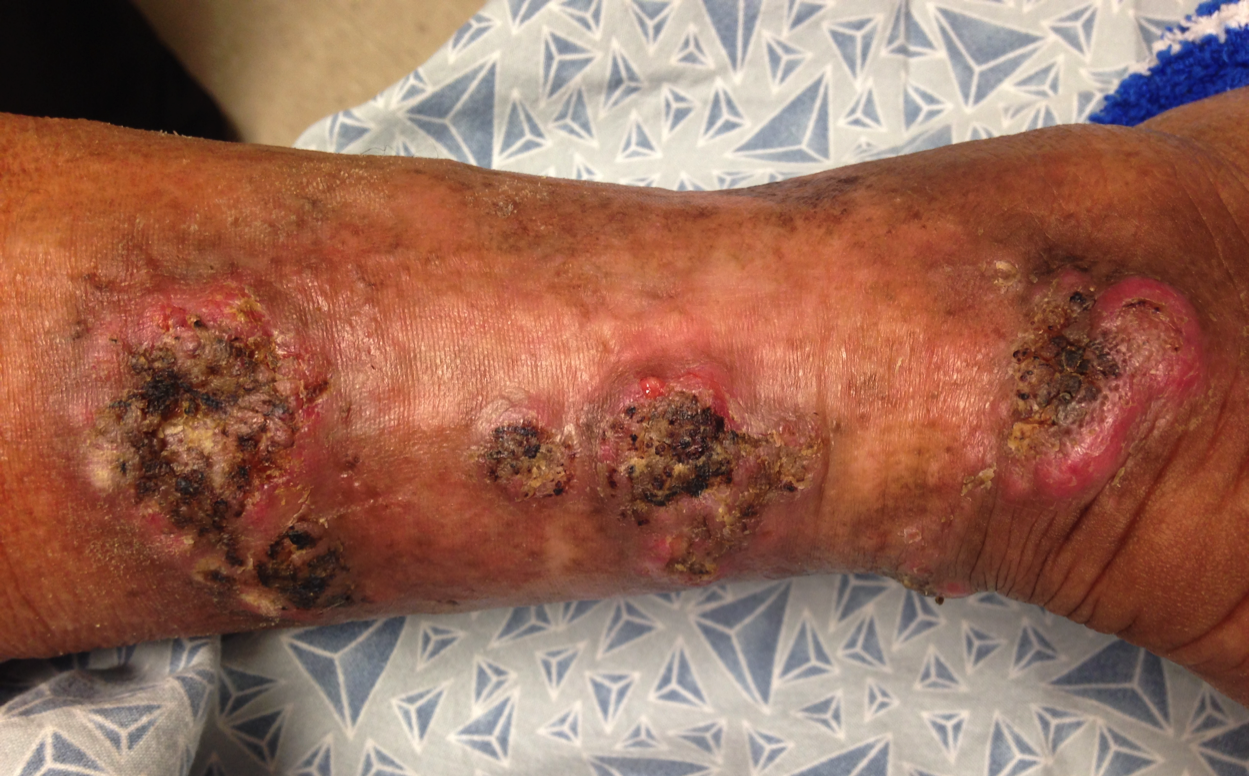 1-month follow-up visit
Pain improved
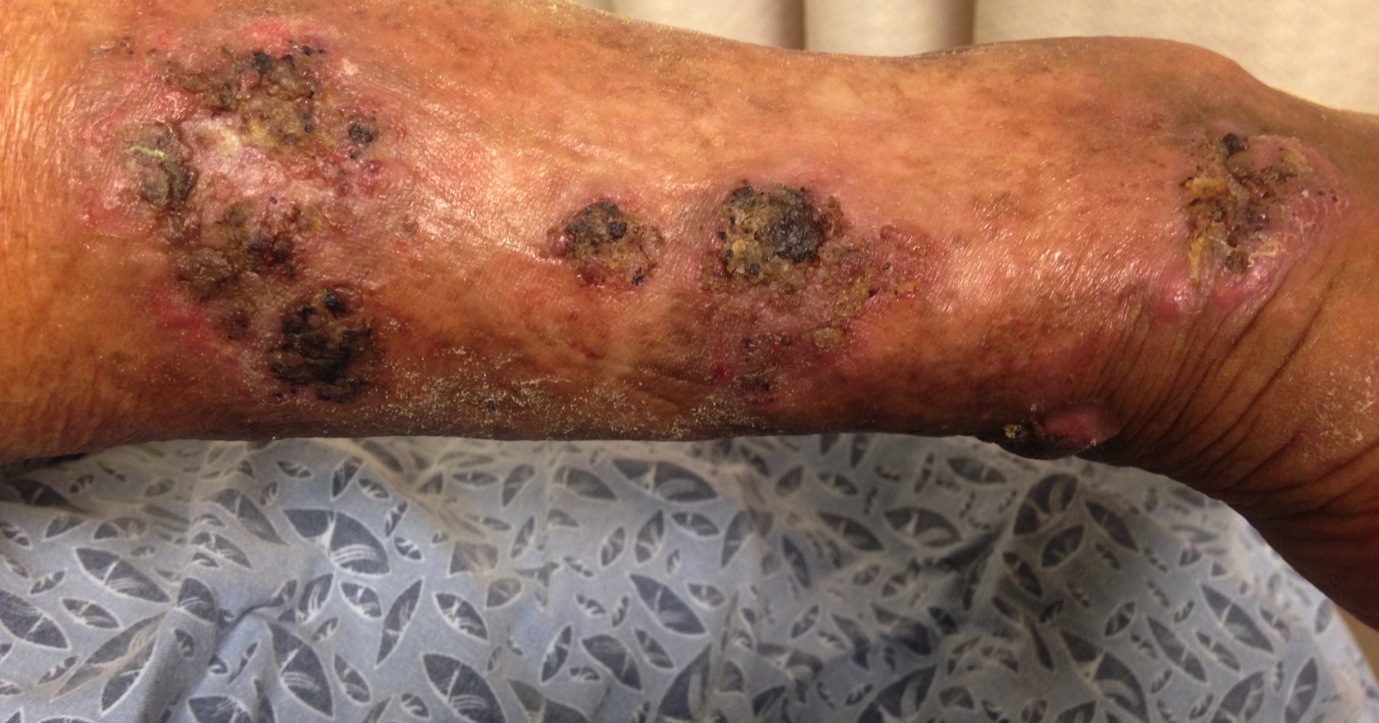 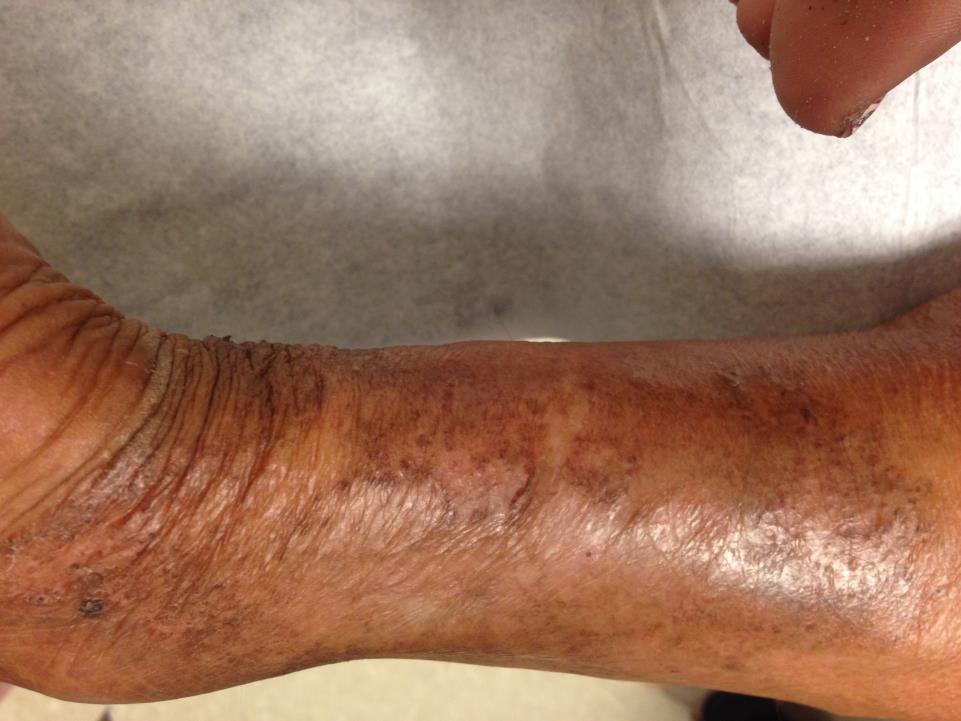 And at 3 months…
Case #3
Mr. K is a 65yoM who presented with chest pain and SOB of sudden onset, and of several hours duration. 
He was found to have a large type A aortic dissection and had emergent surgery, with massive bleeding. 
He has now had a complicated course and has been intubated repeatedly, now HD 43, he starts to spike temperatures and a CT chest is obtained.
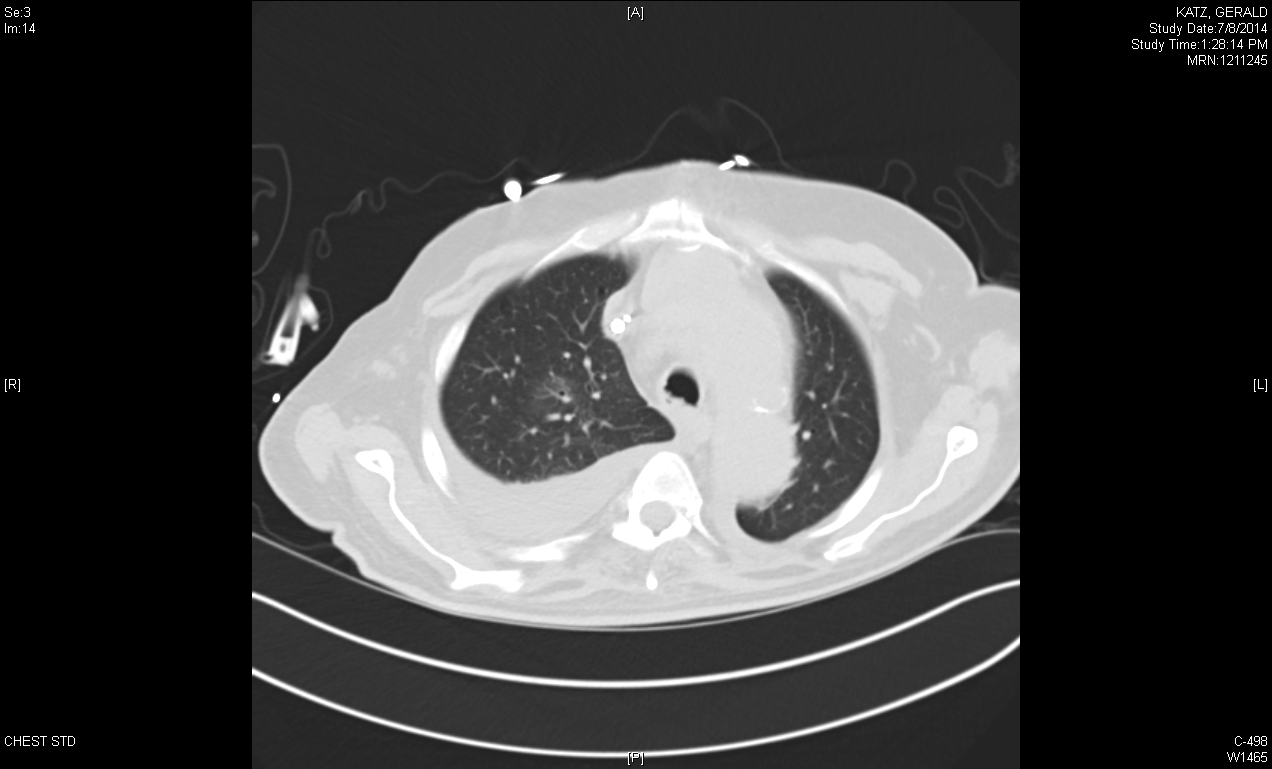 Weird “debri” in trachea
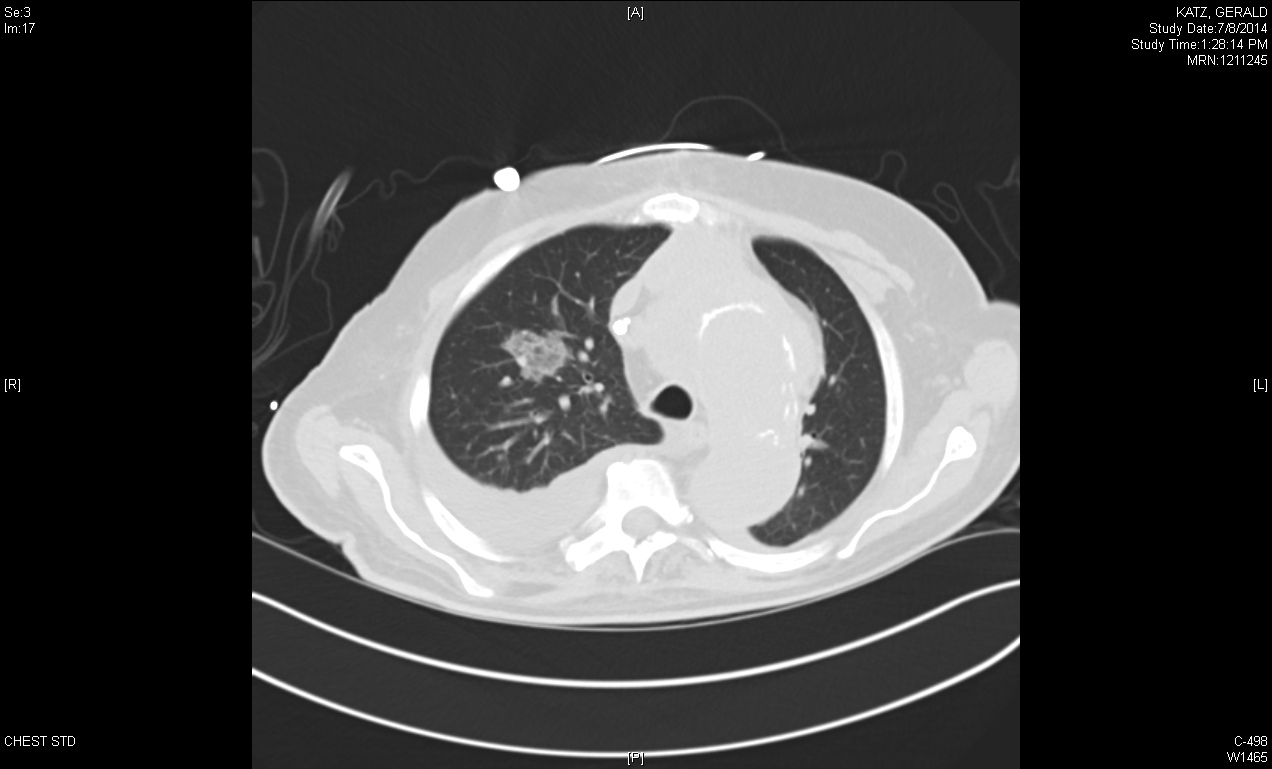 Pulmonary lesion
A Bronchoscopy is performed
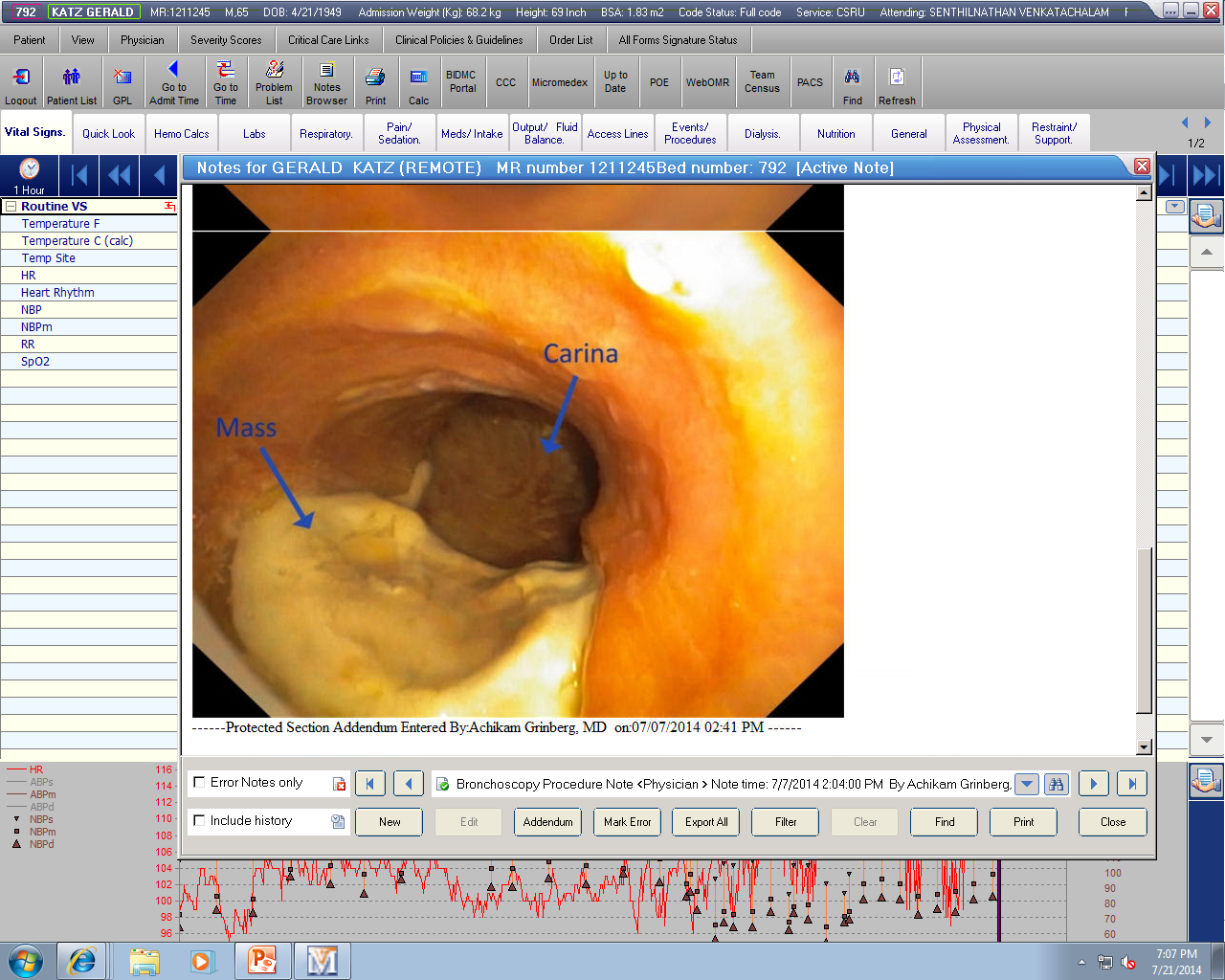 Tracheal mass biopsy results:
Aspergillosis!
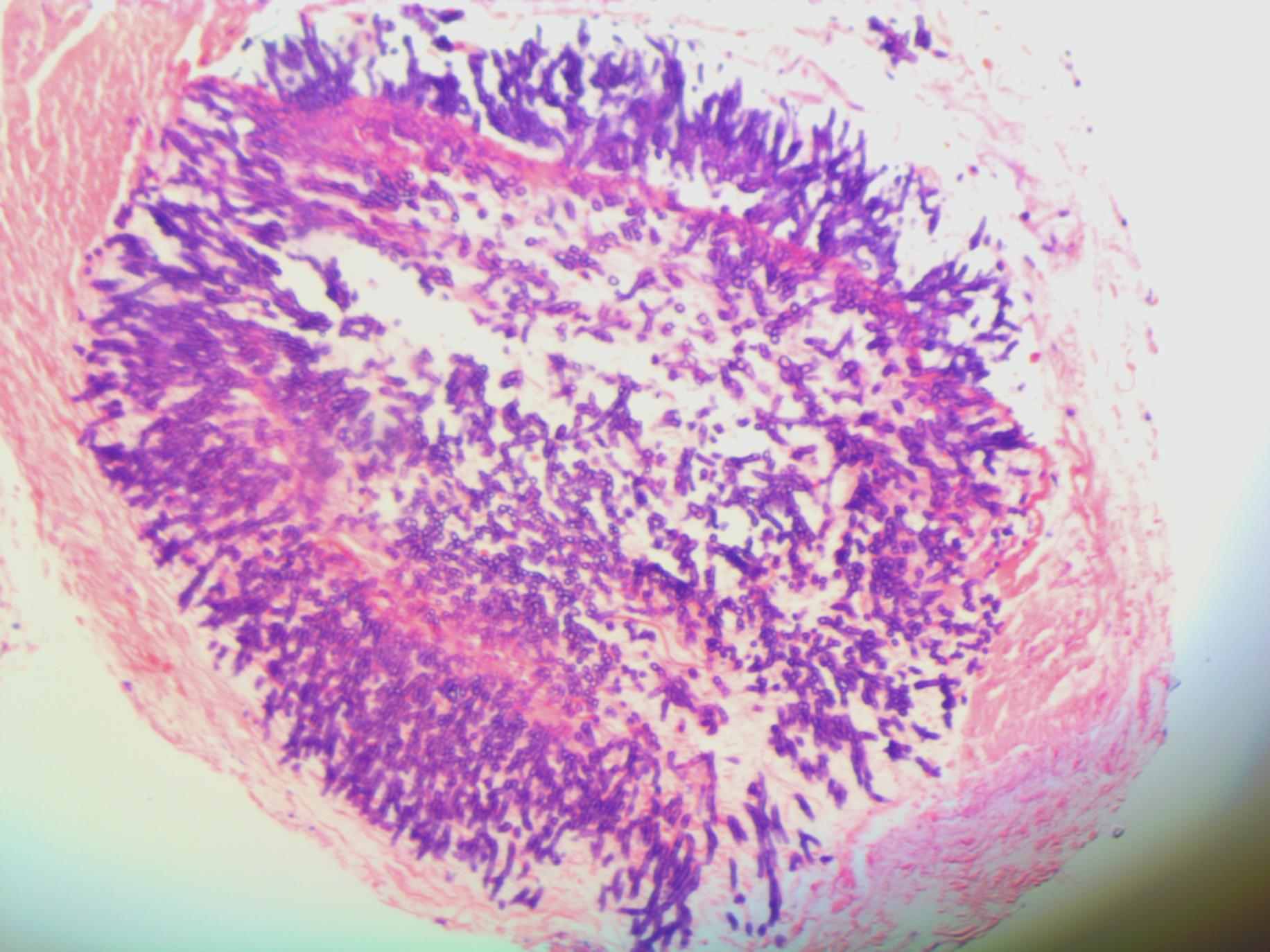 Angioinvasive aspergillosis
What treatment do you recommend, Dr?
Fluconazole
Itraconazole
Voriconazole
Posaconazole
Isavuconazole
Fungins
Flucytosine
Amphotericin
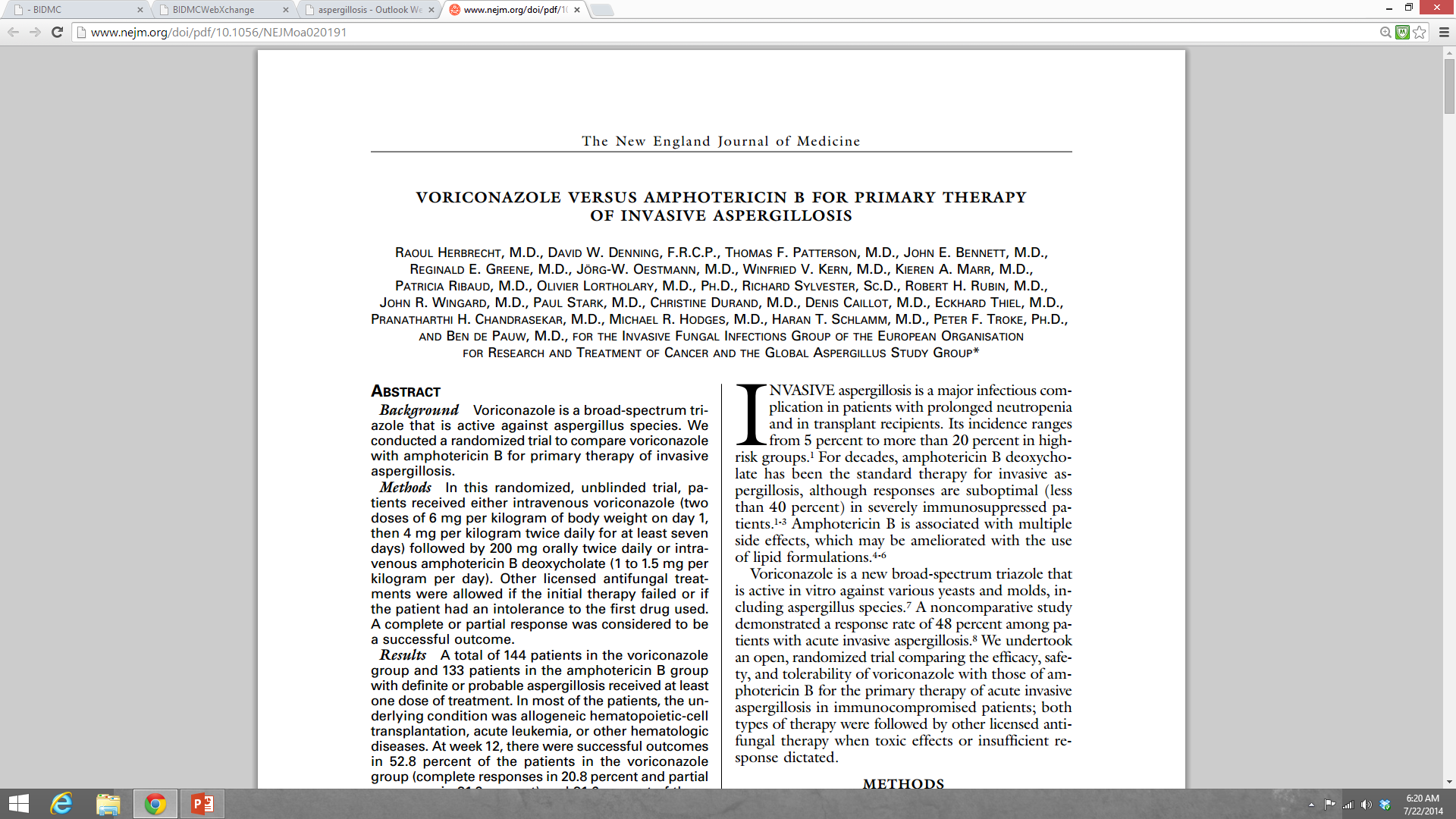 Classic Paper Alert
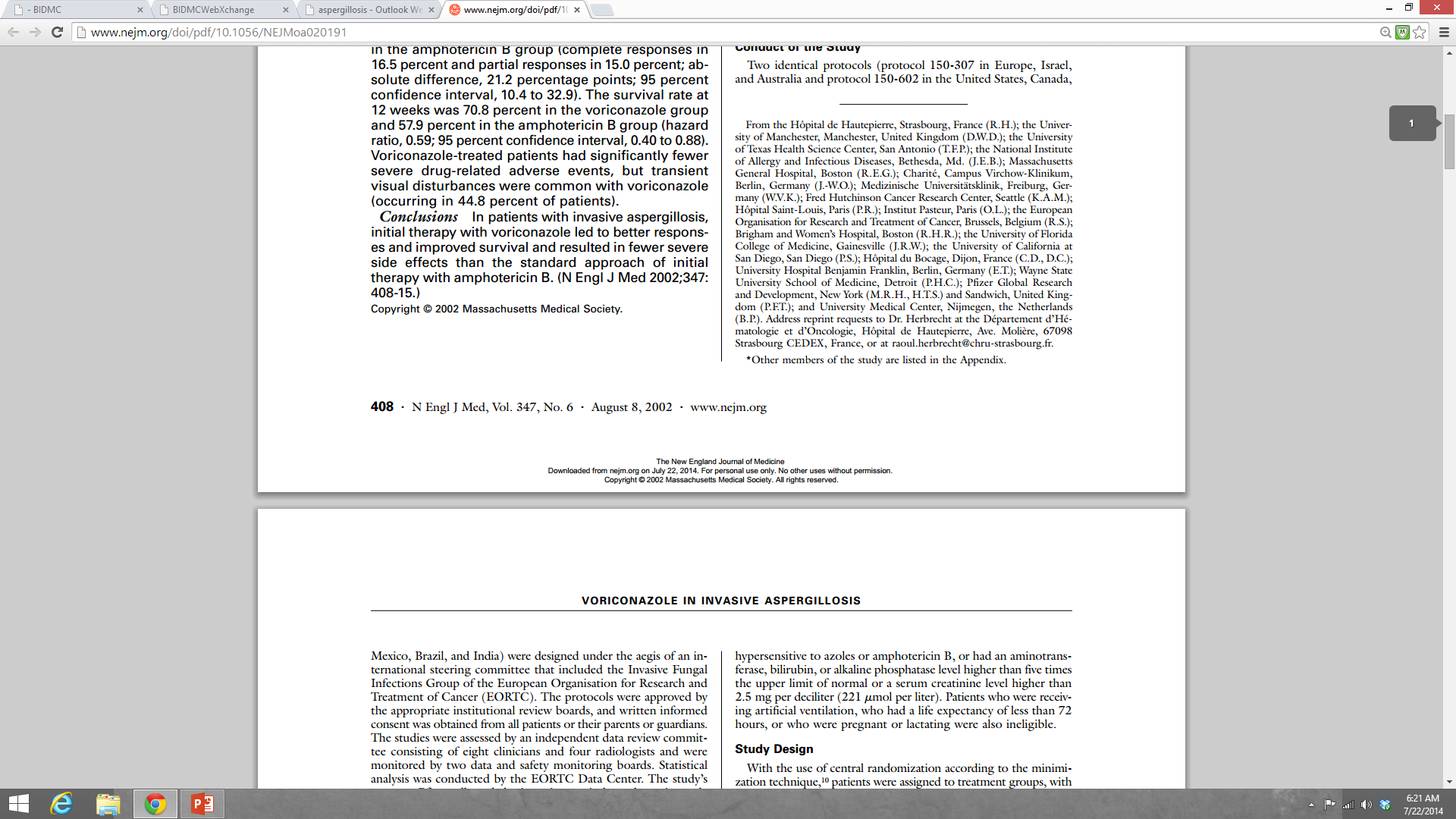 144 patients with known or suspected invasive aspergillosis received either:
Voriconazole (6mg/kg x2 then 4mg/kg Q12) 
OR
Amphotericin B deoxycholate (1.5mg/kg/day)
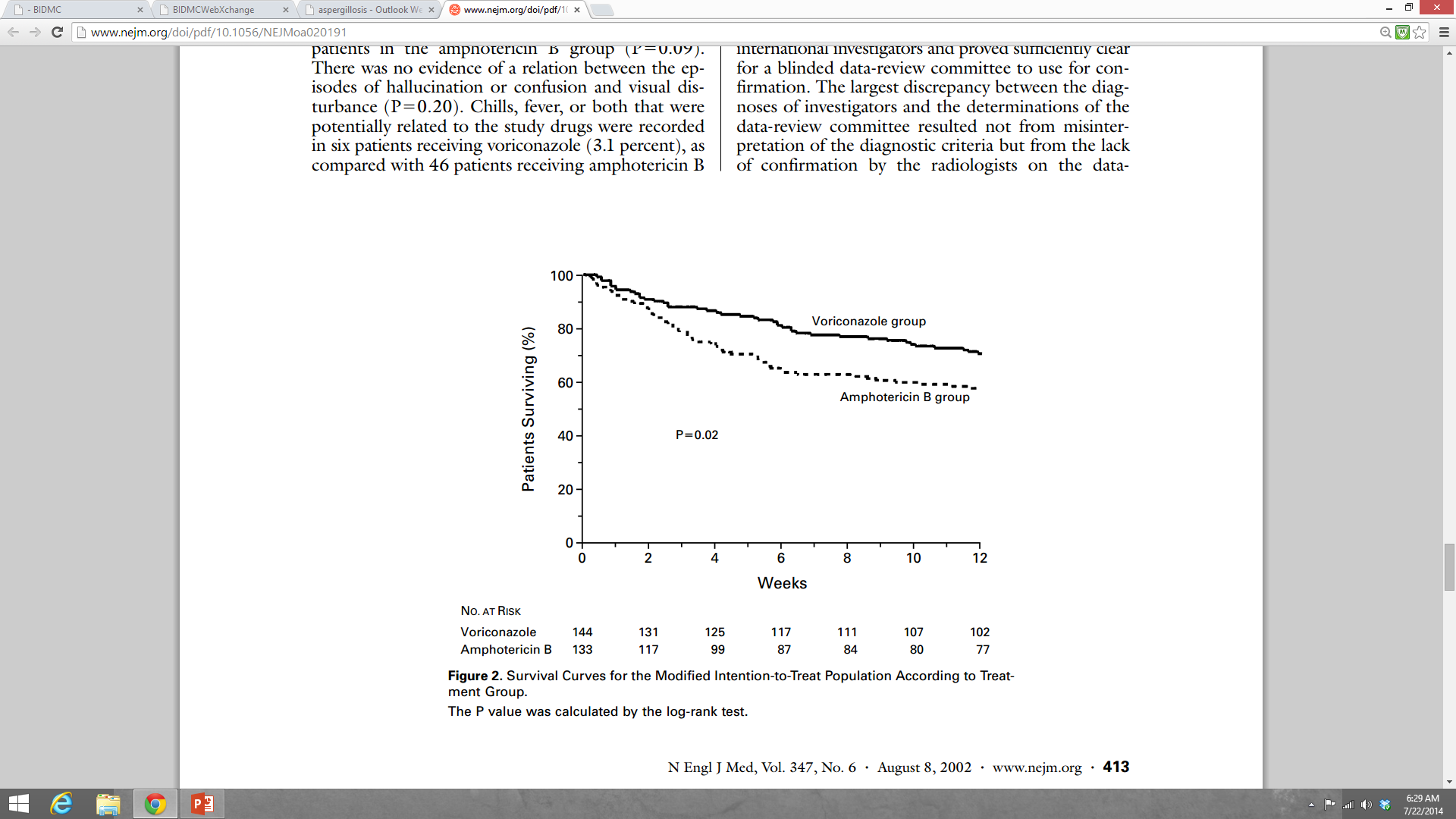 Use voriconazole!
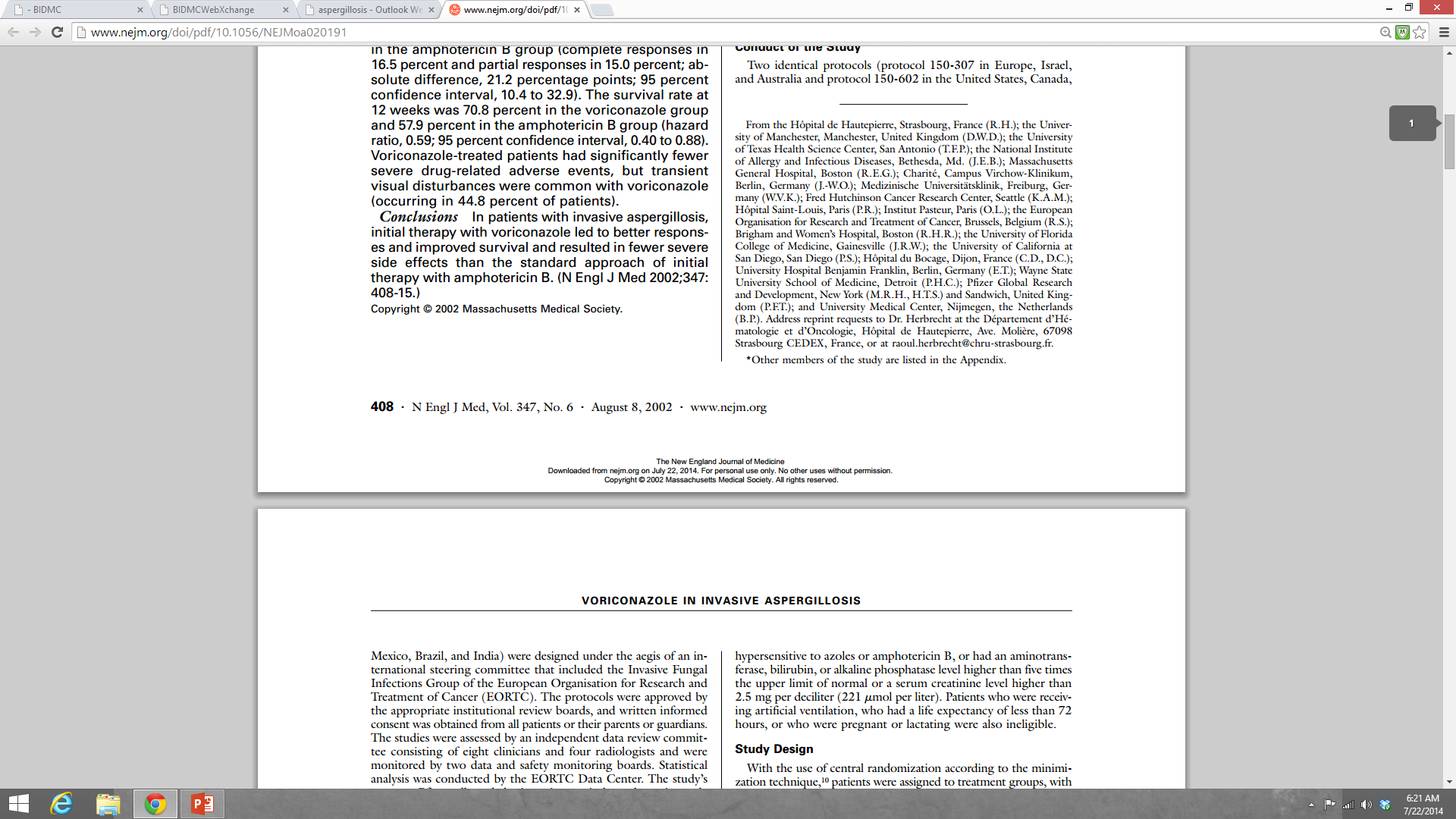 Case #4
A 40 year old previously healthy man presents to his PCP’s office with a chief complaint of chest congestion and fever to 101 for the past 4 days. He also complains of fatigue. He denies shortness of breath, wheezing, or sputum
He is given a Zpack but does not improve
7 days later he is given levofloxacin, but does not improve
He is admitted and started on vancomycin and cefepime, but does not improve. He becomes severely SOB
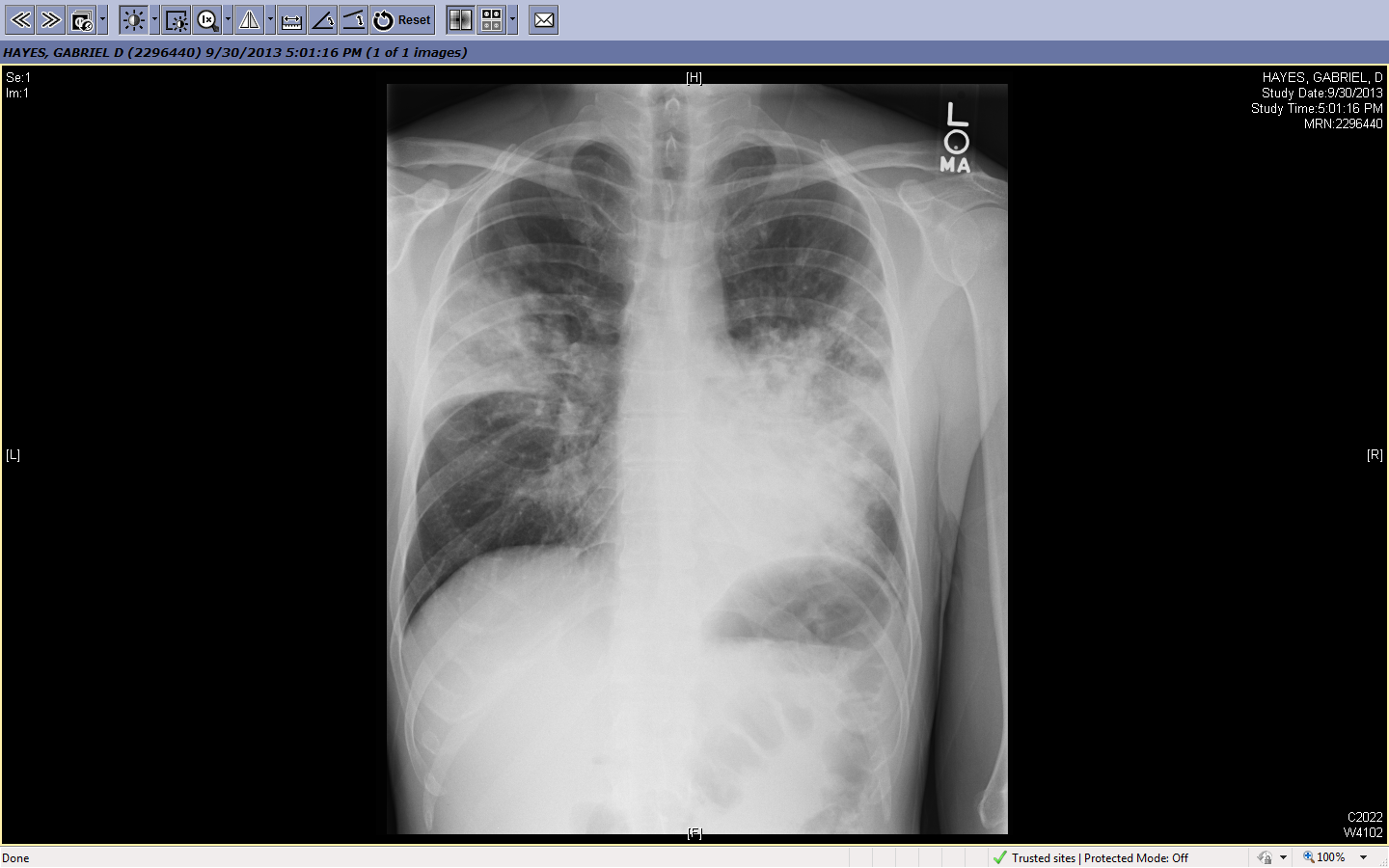 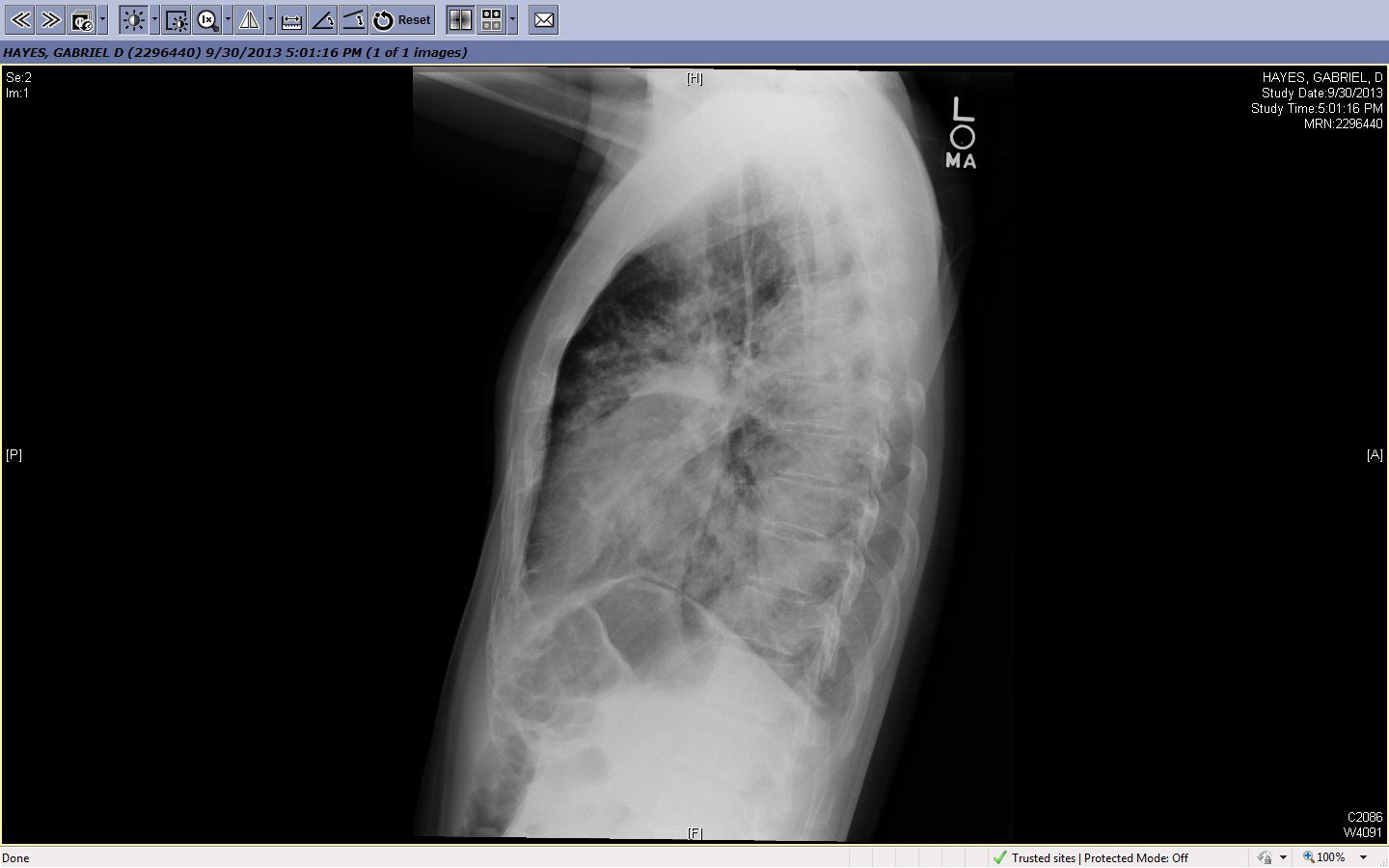 Repeat Portable Chest X-Ray after a few days
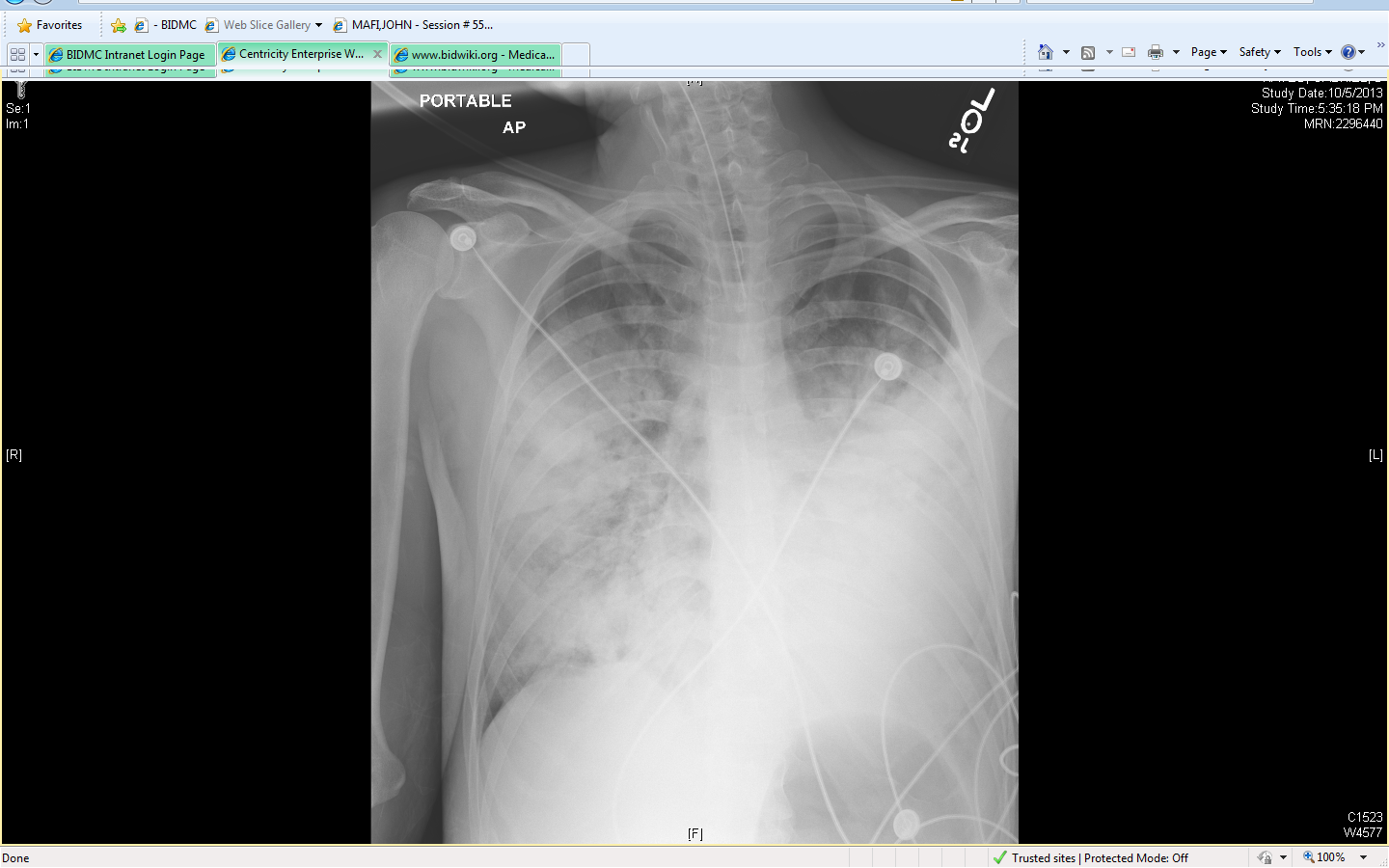 On Hospital day 8 bronchoalveolar lavage (BAL) shows the following. What is your diagnosis?
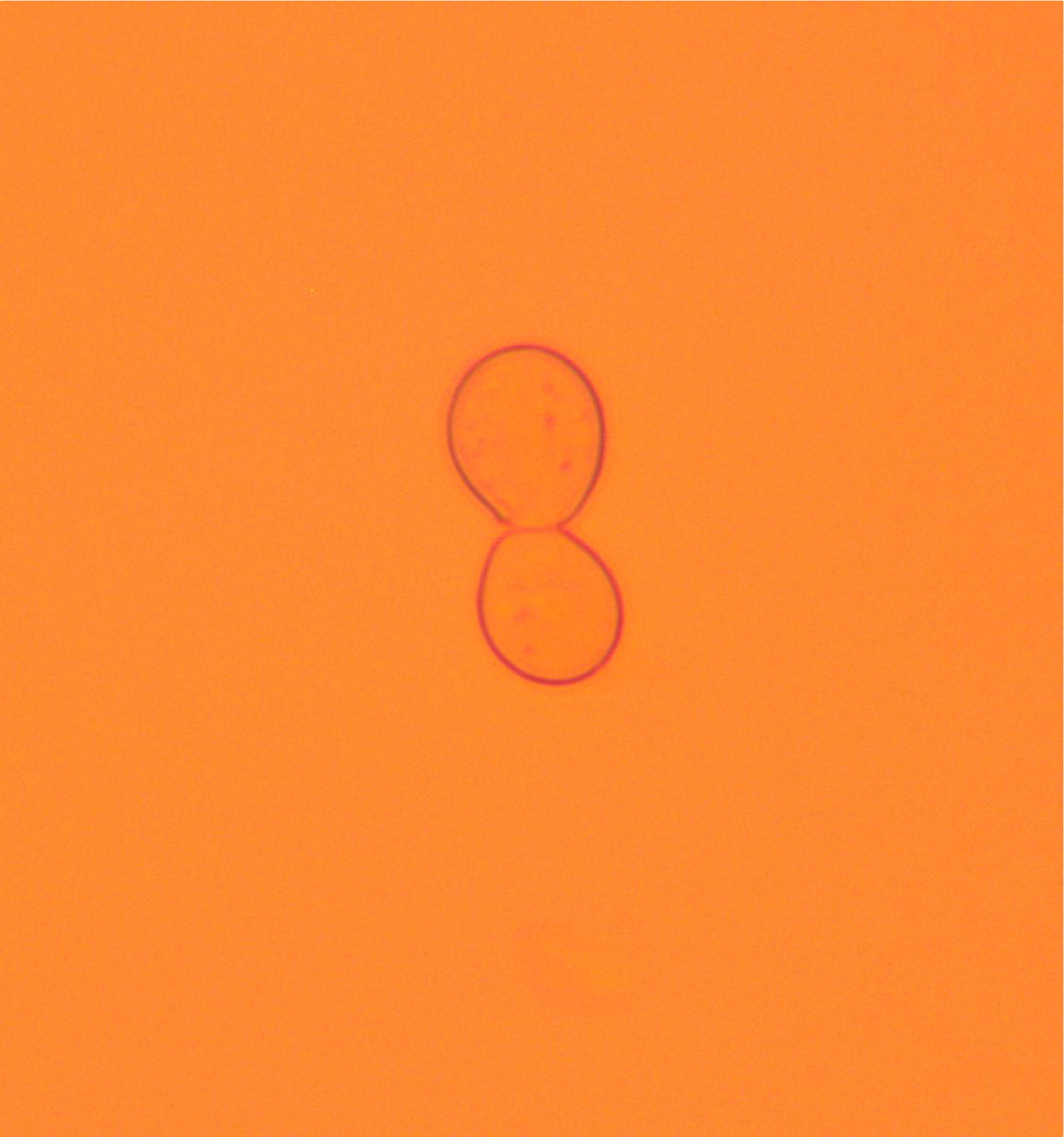 Hint:
It’s a broad-based budding yeast
Diagnosis:
Fulminant blastomycosis!
What treatment do you recommend, Dr?
Blastomyces
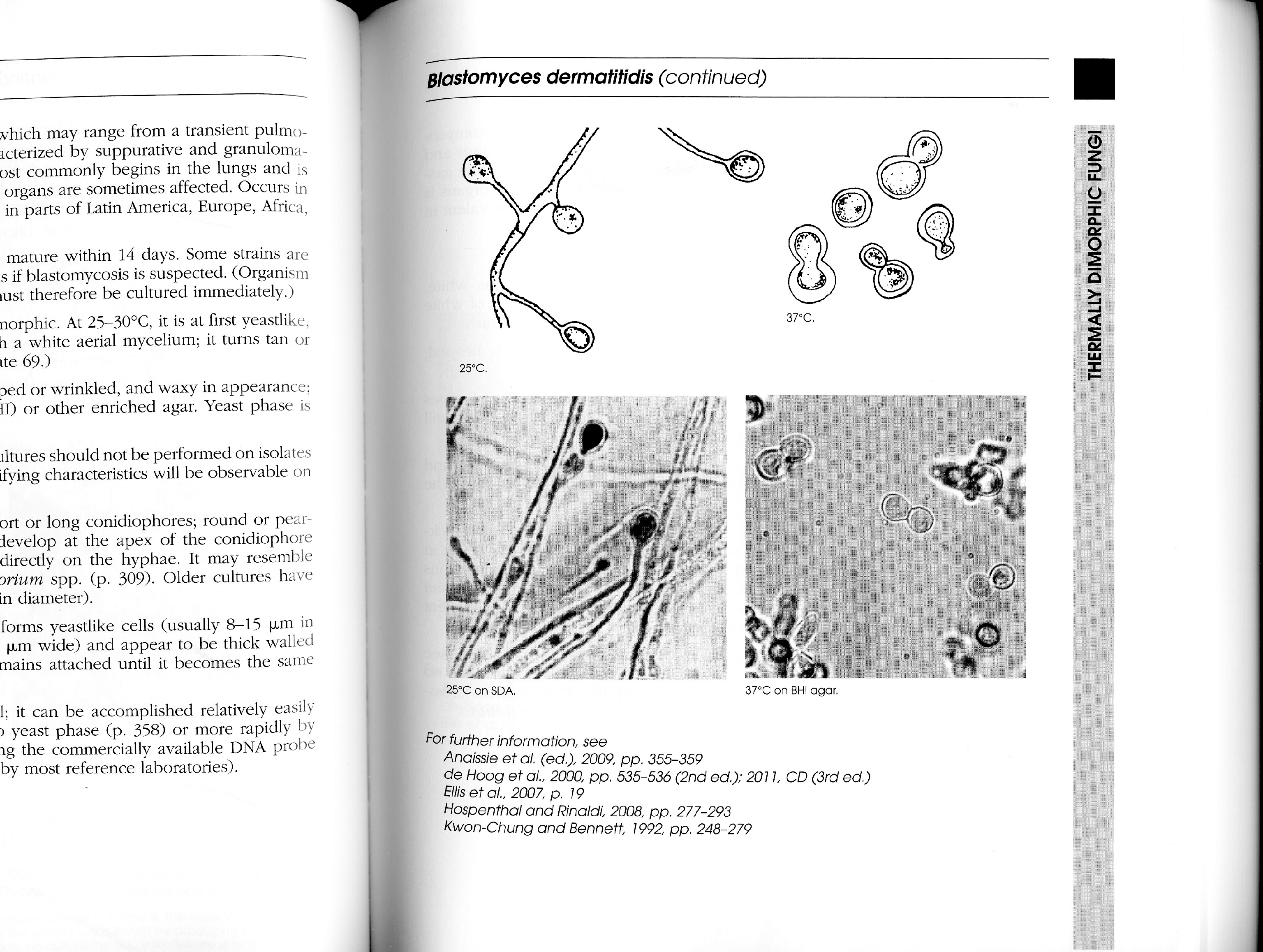 Broad based budding yeast
Larone. Medically important fungi, A guide to Identification, 5th edition 2011
Histoplasma
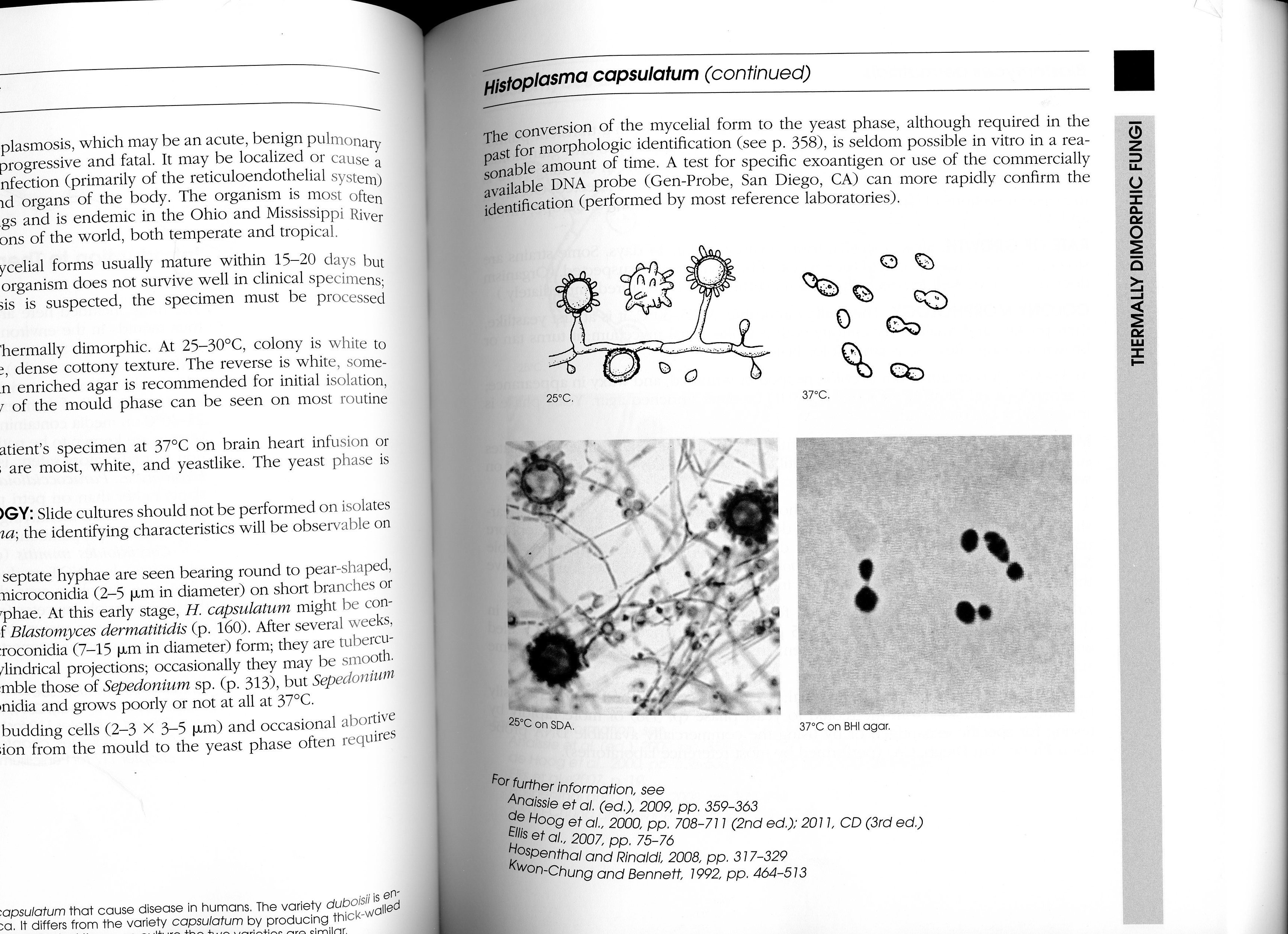 Narrow based budding yeast
Larone. Medically important fungi, A guide to Identification, 5th edition 2011
Fluconazole
Itraconazole
Voriconazole
Posaconazole
Isavuconazole
If severe disease
Fungins
Flucytosine
Amphotericin
Case #4
Fulminant pulmonary blastomycosis is diagnosed, and liposomal amphotericin is started on hospital day 8
Unfortunately, because of delayed diagnosis, the patient does poorly and dies from this infection
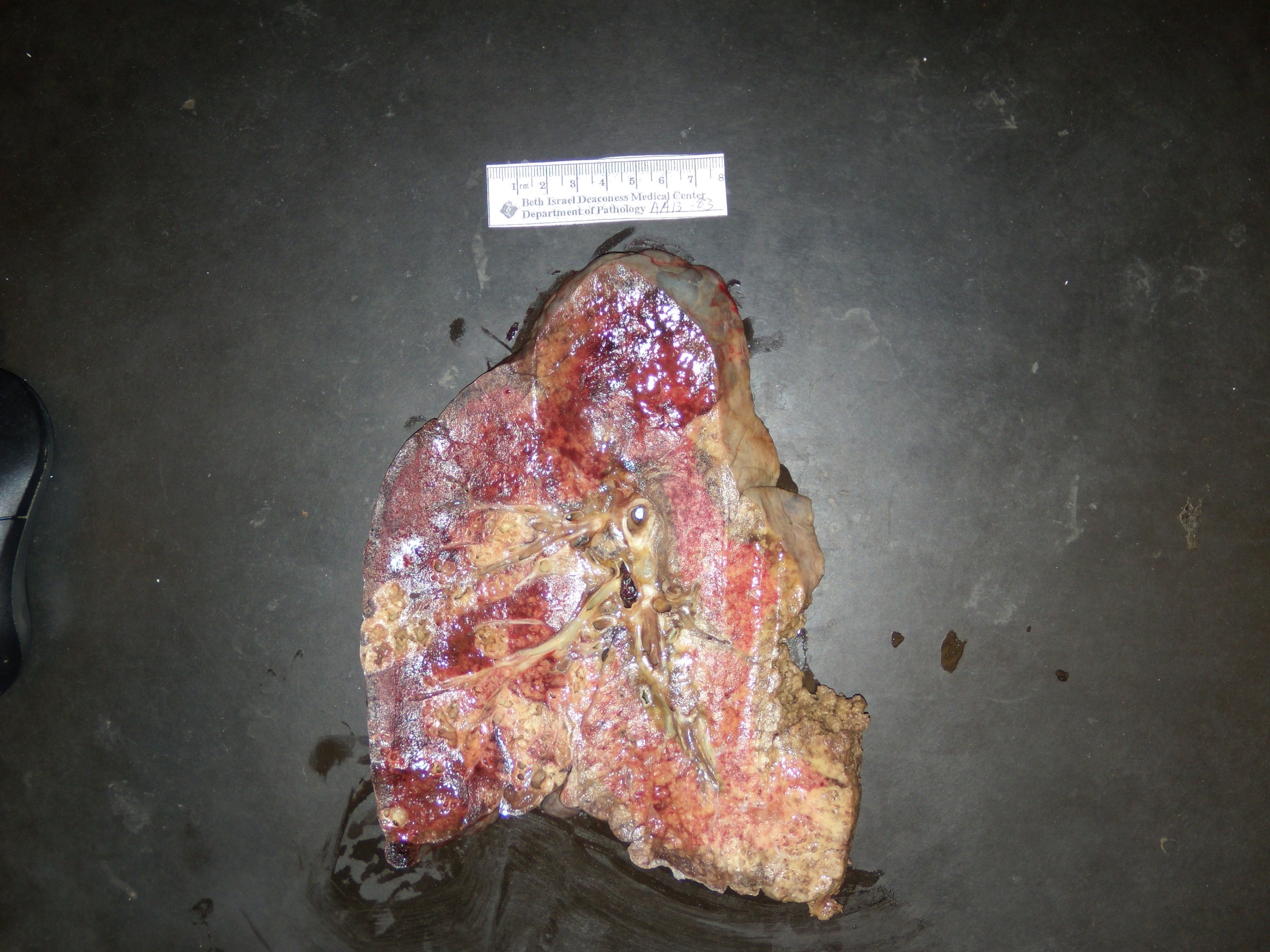 Lung on autopsy
Right Lung: 1360 grams
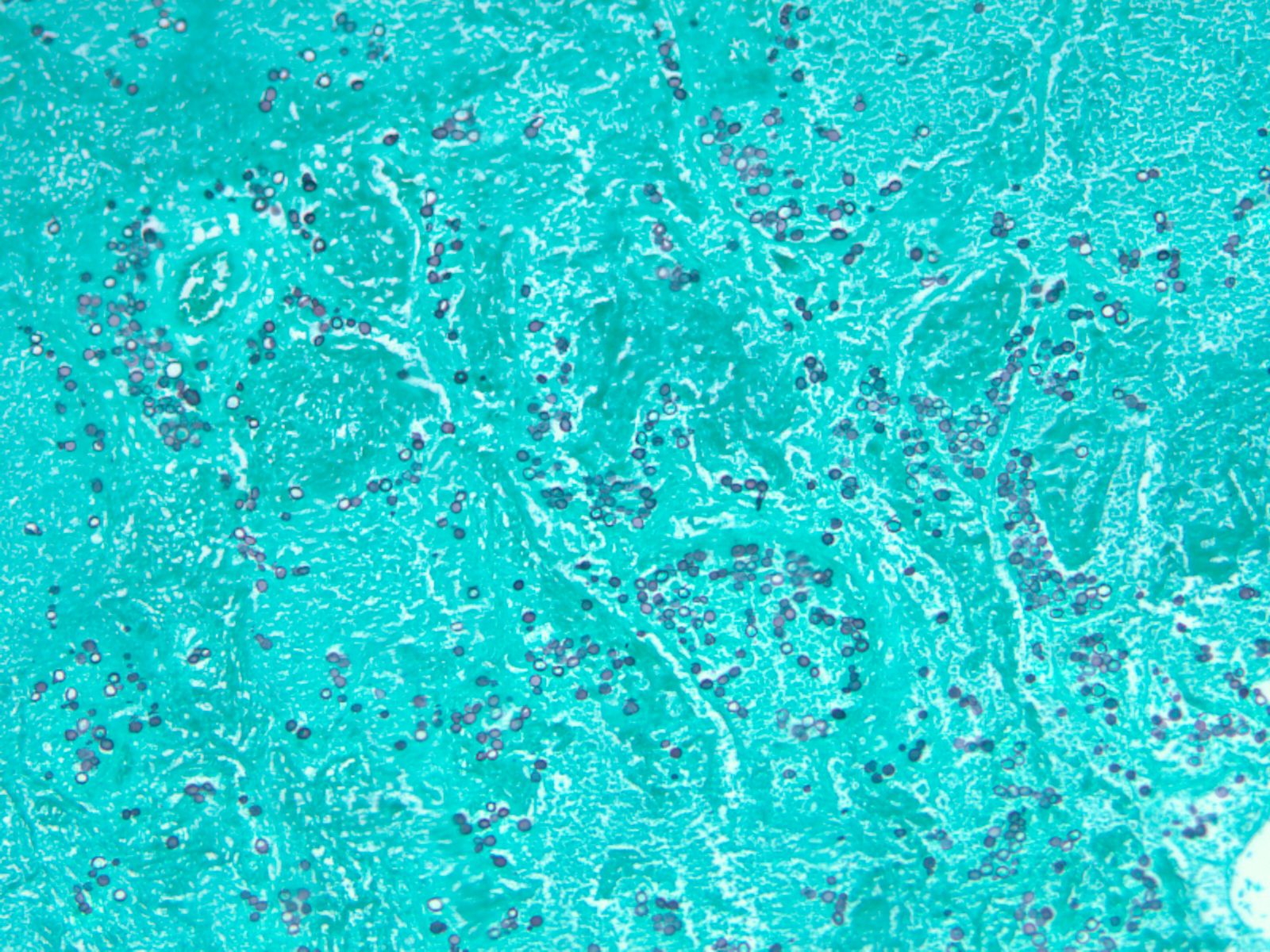 Huge burden of blastomycosis in lung histology found at autopsy
Case #5
56 year old woman, previously healthy, is admitted in the ICU with pneumonia
She is intubated and sedated
Sputum cultures initially grew MRSA, and she has been on vancomycin for 6 days
On Hospital Day 7, sputum cultures grow yeast
What treatment do you recommend, Dr?
Trick Question!
“Yeast pneumonia” is very rare:Usually, don’t chase it
Candida is a frequent colonizer of the tracheobronchial tree
Autopsy study1 of 77 patients with pneumonia and candida on BAL culture found no histological evidence of invasive candidal infection in any sample
The few candida PNA cases are from hematogenous  spread (in severely immunocompromised patients), so multi-nodular disease would be expected and make candida in sputum more suspicious 
If suspicion for yeasts that DO causes dangerous PNA (histoplasma, blastomycosis, coccidiomycosis, cryptococcus, PCP), call the Micro lab and have then speciate the yeast
1) Kontoyiannis DP et al. Pulmonary candidiasis in patients with cancer: an autopsy study. Clin Infect Dis. 2002;34(3):400.
Case 6
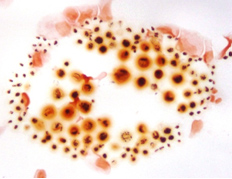 A 36 year old female with history of HIV, not on ARV’s, presents with 2 months of headache and dizziness
CD4 count is found to be 21
Lumbar puncture is performed, and shows an opening pressure of 32
CSF profile: WBC 120, 10% PMN, 85% lymphocytes, 8 RBC, protein 88, glucose 51
CSF gram stain reveals the following:
What treatment do you recommend, Dr?
Cryptococcal meningitis!
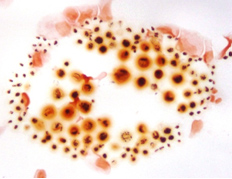 Fluconazole
After “induction” with ampho/flucytosine, long course of fluconazole
Itraconazole
Voriconazole
Posaconazole
Isavuconazole
Start with this initially
Fungins
Flucytosine
Amphotericin
Case 6
The patient receives a 14 day induction with ambisome and flucytosine 
The high opening pressure is also an issue and dangerous; the patient may need serial lumbar puncture
Flucytosine levels are checked around day 5 
After induction, patient receives long course of fluconazole PO
For details on treating cryptococcal meningitis, go here for IDSA guidelines
89
Thank you for taking the module on fungal infections and treatment
Please take this brief post-module quiz!

   https://goo.gl/forms/gq8cTNux0v1qmPlx2